ARTCademy
“Academia de Arte şi Meşteşuguri”
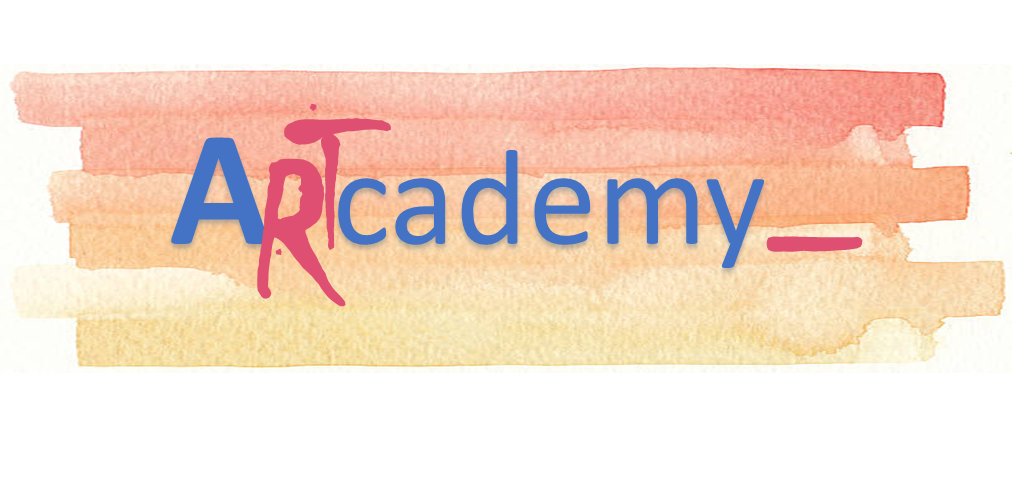 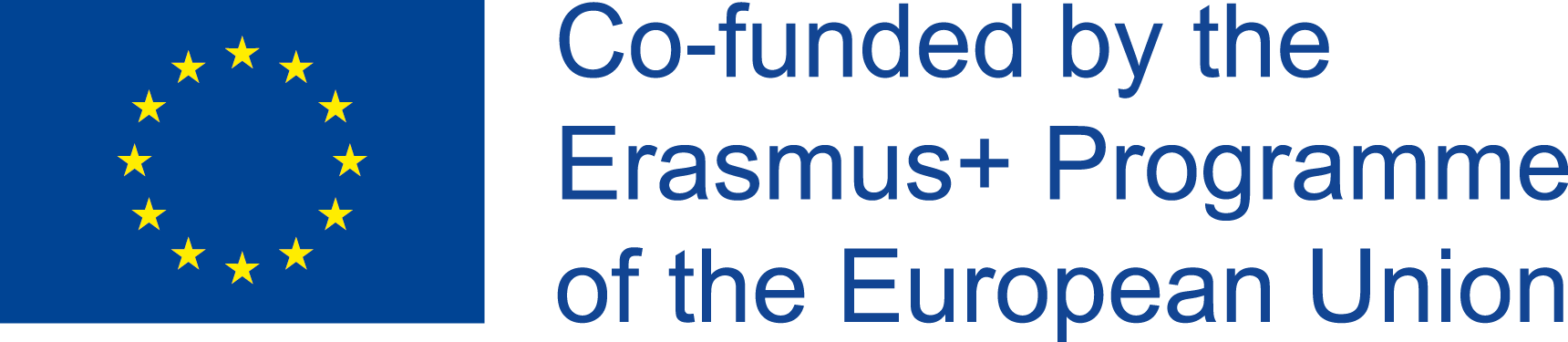 Modulul 1. SIGURANȚA ȘI IDENTIFICAREA PROBLEMELOR DISPOZITIVELOR NOASTRE
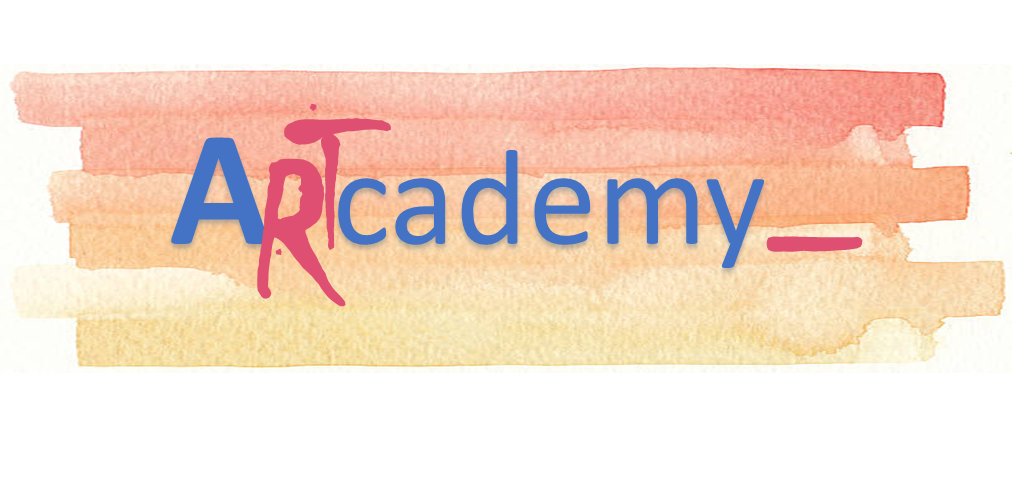 Acest proiect a fost finanţat cu sprijinul Comisiei Europene. Această publicaţie reflectă numai punctul de vedere al autorului şi Comisia nu este responsabilă pentru eventuala utilizare a informaţiilor pe care le conţine.
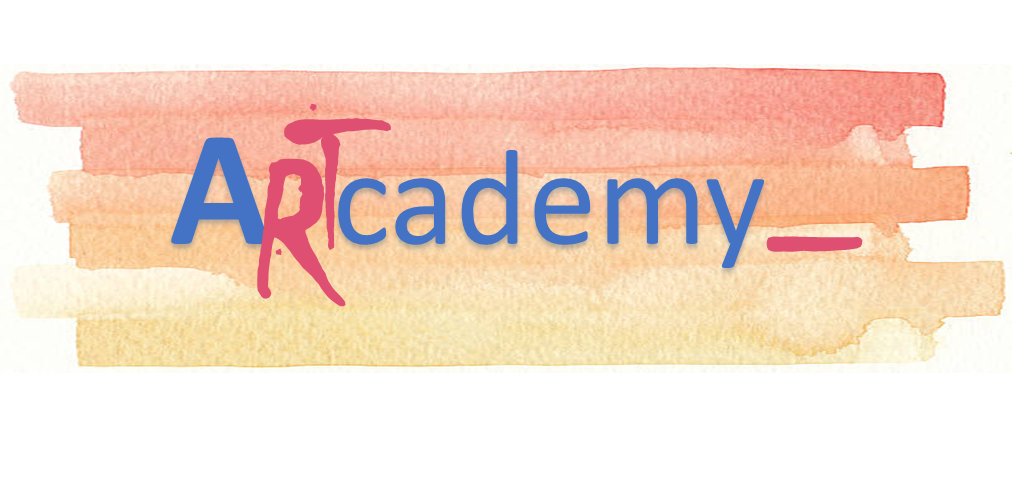 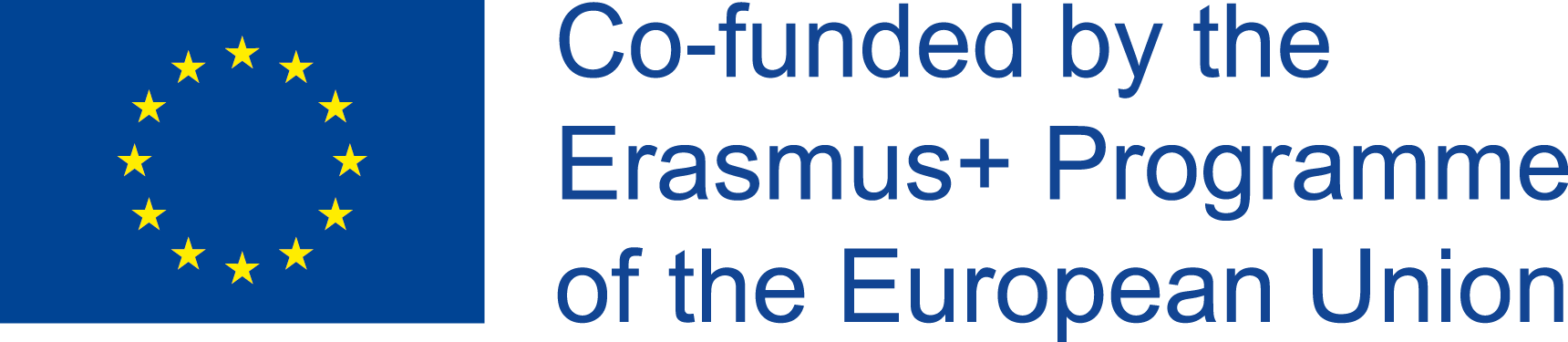 UNITATEA 1. SIGURANŢĂ
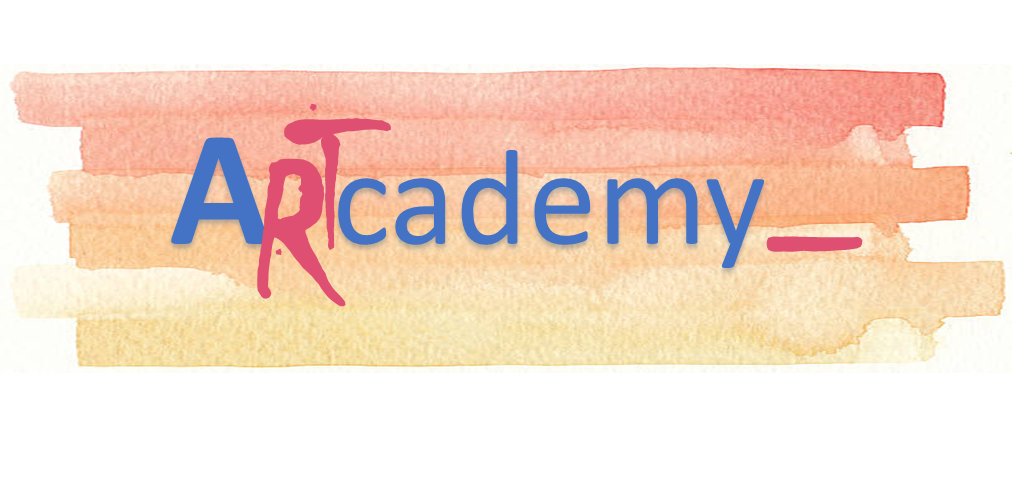 Acest proiect a fost finanţat cu sprijinul Comisiei Europene. Această publicaţie reflectă numai punctul de vedere al autorului şi Comisia nu este responsabilă pentru eventuala utilizare a informaţiilor pe care le conţine.
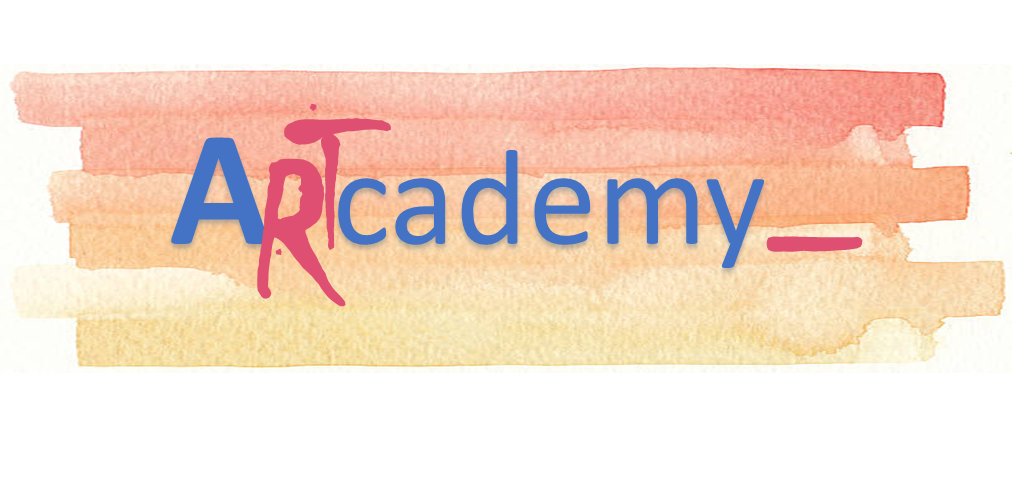 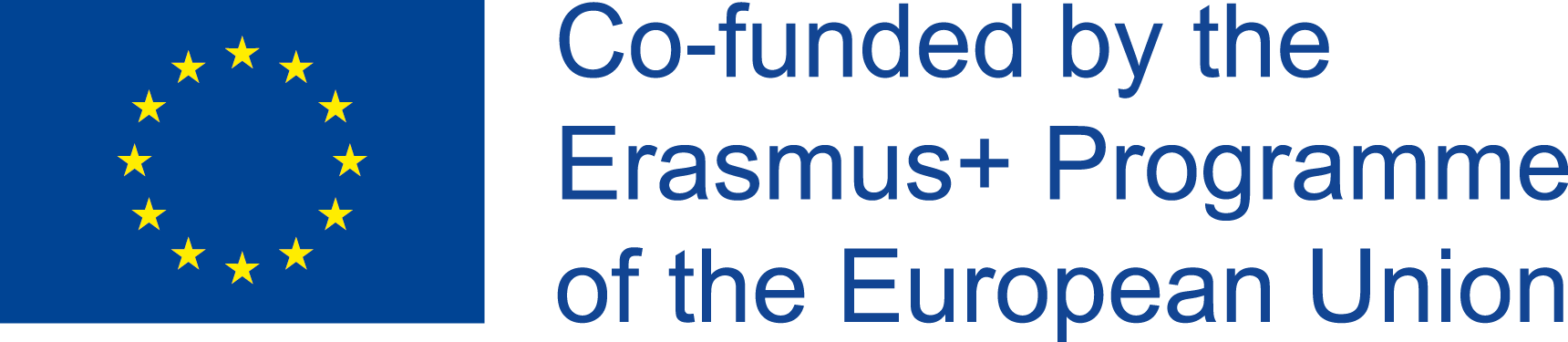 Unitatea 1. SIGURANŢĂ
Protejarea datelor personale și confidențialitate
Utilizați parolele de acces pentru toate dispozitivele dvs. astfel încât să faceți mai dificil accesul persoanelor străine la informațiile referitoare la dvs. sau la produsele pe care le vindeți.
Aceste parole ar trebui să fie complicate, adică încercați să evitați să folosiți ziua de naștere sau numele animalului dvs. de companie ca parolă și să încercați să amestecați cu majuscule și litere mici, unele numere și oricare dintre caracterele „ciudate” precum $ sau #.
Dacă aveți nevoie de un fel de materie primă pentru activitatea dvs., atunci când utilizați comerțul electronic, de exemplu, accesați întotdeauna WEBsite-uri web (https) și nu efectuați niciodată o plată prin alte pagini.
De asemenea, evitați să efectuați plăți în hoteluri, baruri sau restaurante unde Wi-Fi-ul nu poate fi complet de încredere. Faceți-o doar atunci când știți dinainte că este complet în siguranță.
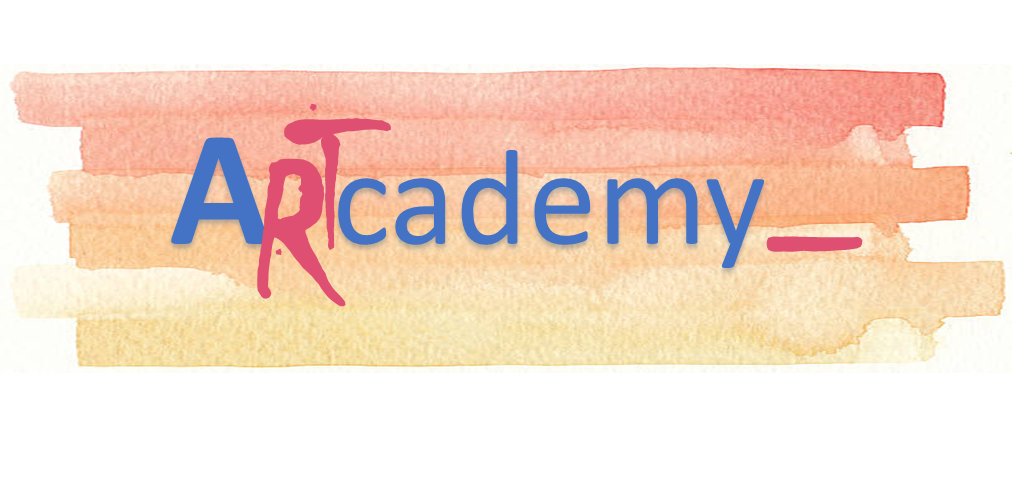 Acest proiect a fost finanţat cu sprijinul Comisiei Europene. Această publicaţie reflectă numai punctul de vedere al autorului şi Comisia nu este responsabilă pentru eventuala utilizare a informaţiilor pe care le conţine.
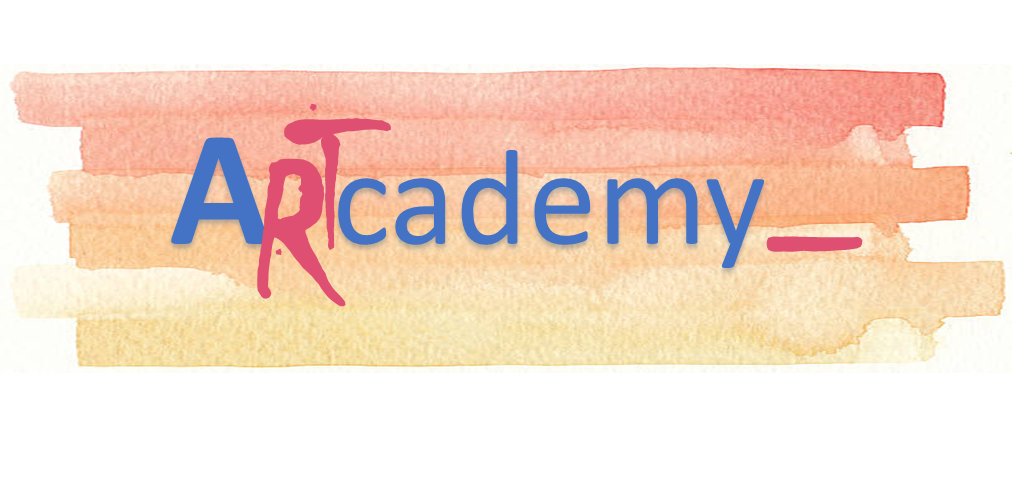 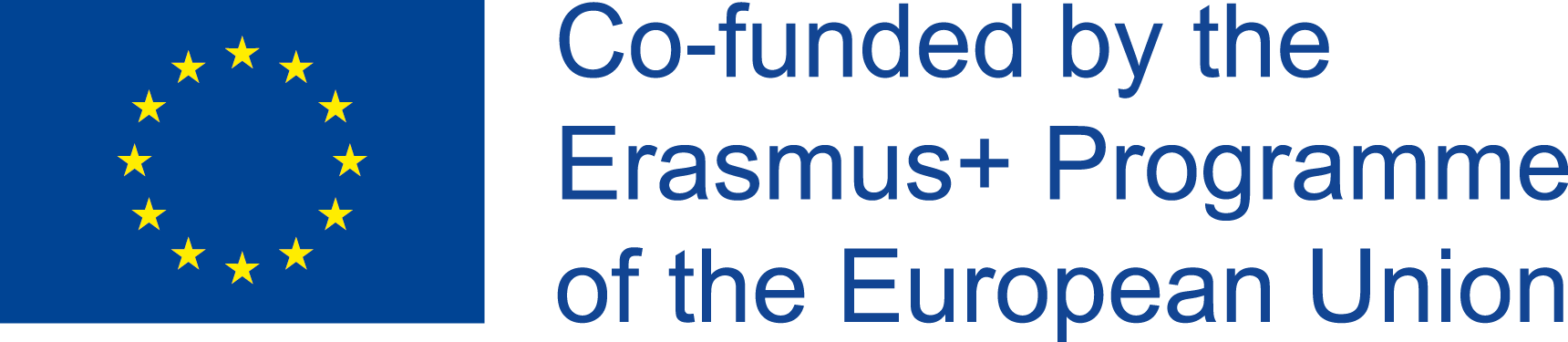 Unitatea 1. SIGURANŢĂ
Protejarea datelor personale și confidențialitatea
Vă rugăm să nu dați niciodată informații personale solicitate într-un e-mail sau printr-un apel telefonic. Dacă bănuiți că apelul ar putea fi autentic, apelați compania dvs. și întrebați-i dacă efectuează orice fel de campanie telefonică, solicitând aceste informații utilizatorilor.
O altă opțiune este să criptați informațiile pe care le trimiteţi prin e-mail. În ultimul timp s-au înregistrat multe progrese în acest sens și există mai multe programe care ne permit prin intermediul algoritmilor matematici să cripteze și să decripteze mesajele pentru a evita accesarea informațiilor dvs. de către străini.
De asemenea, este important să faceți o copie de rezervă a informațiilor pe dispozitivele personale. Astfel veți evita pierderea listei de contacte, fotografii de înaltă calitate a propriilor produse sau orice informații relevante despre dvs. sau afacerea dvs.
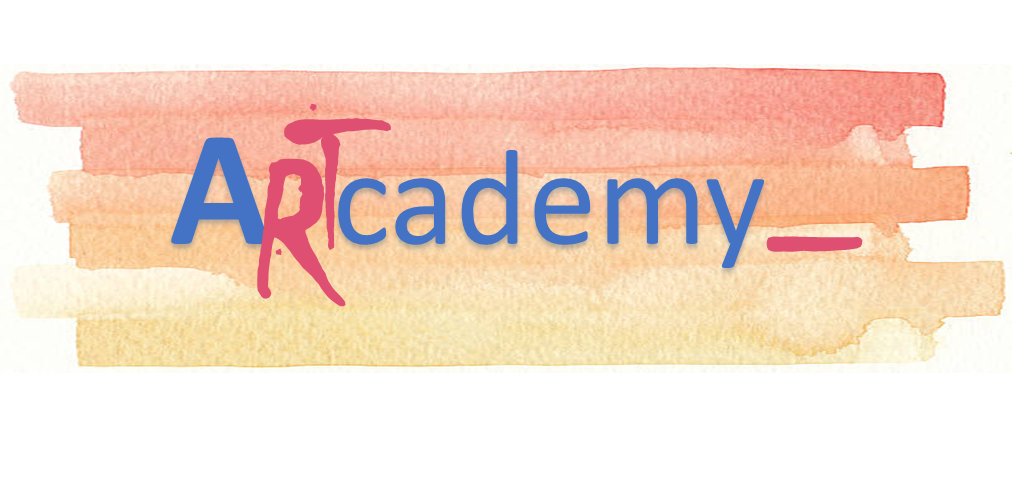 Acest proiect a fost finanţat cu sprijinul Comisiei Europene. Această publicaţie reflectă numai punctul de vedere al autorului şi Comisia nu este responsabilă pentru eventuala utilizare a informaţiilor pe care le conţine.
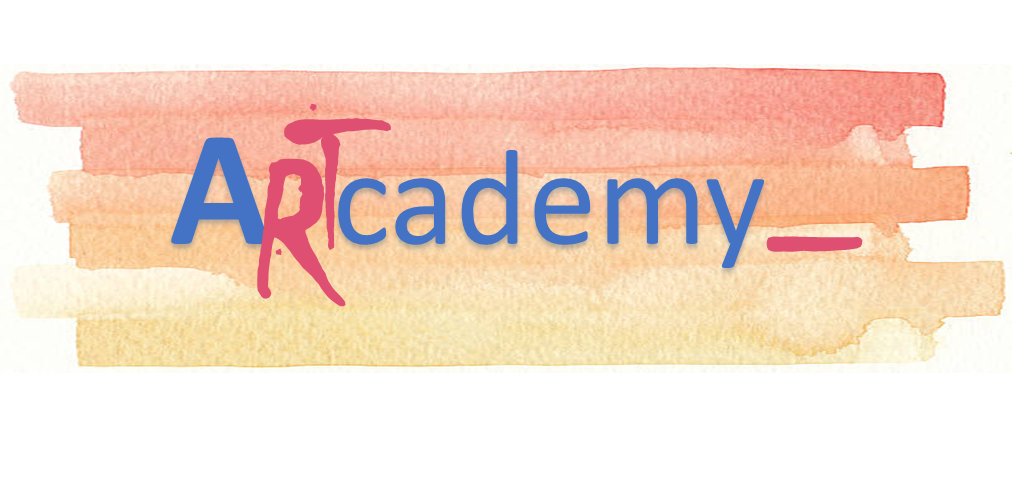 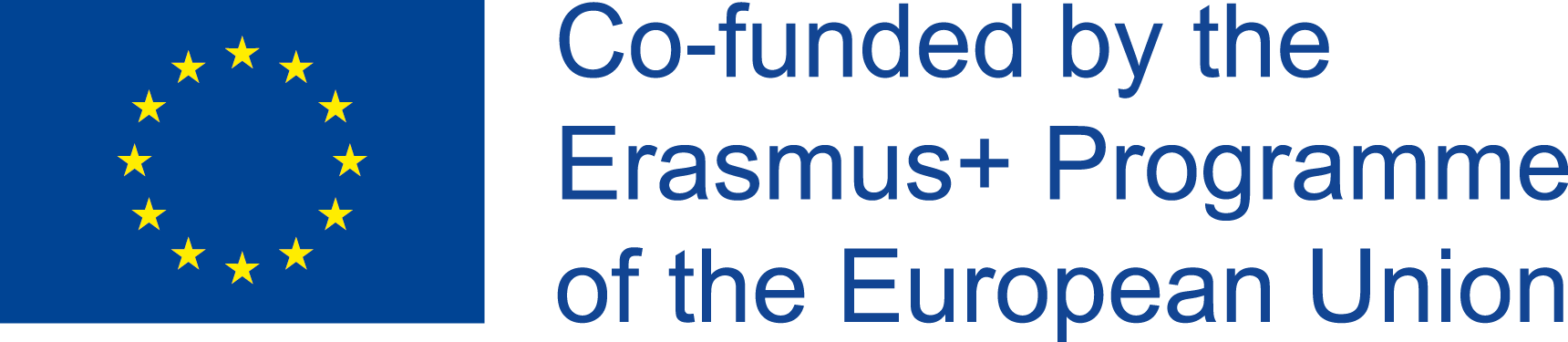 Unitatea 1. SIGURANŢĂ
Protejarea datelor personale și confidențialitatea
Vă recomandăm, de asemenea, să vă salvați fișierele în cloud. Avantajul este că nu salvați informațiile în telefonul mobil sau în computer. În cazul în care informațiile dispozitivului dvs. riscă să fie furate, veți avea salvate datele extern și aveți acces ușor și rapid la acestea.
Nu stocați parolele de securitate pe dispozitivele dvs. Dacă cineva a accesat datele dvs. prin computerul dvs., ar fi același lucru cu oferirea cheilor casei dvs.
În rețelele de socializare, personalizați informațiile pe care le partajați cu restul utilizatorilor. Nu faceți publice anumite informații precum locul în care locuiți, data de naștere sau locul în care lucrați. La fel de important este să vă urmăriți reputația online.
Verificați-vă frecvent setările de confidențialitate, deoarece acestea se schimbă de obicei în rețelele sociale și va trebui să le ajustați la noile clauze.
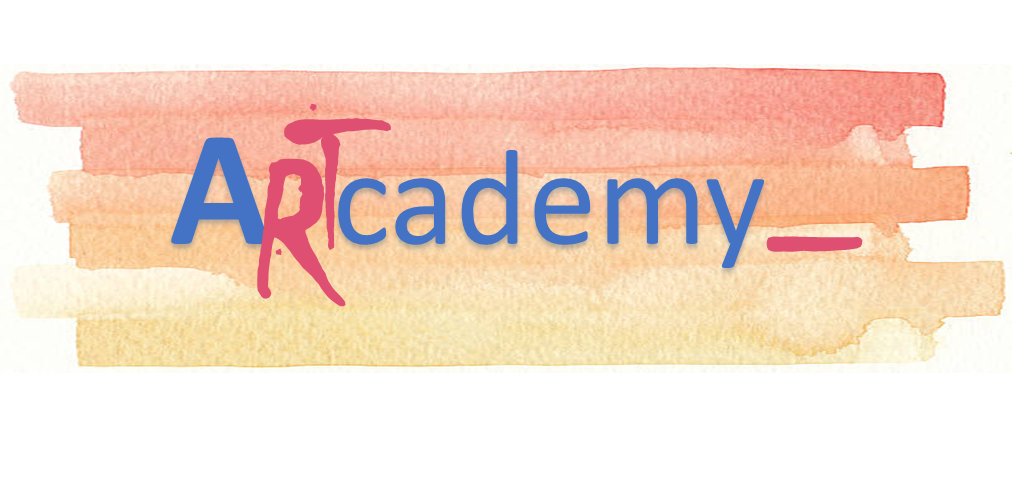 Acest proiect a fost finanţat cu sprijinul Comisiei Europene. Această publicaţie reflectă numai punctul de vedere al autorului şi Comisia nu este responsabilă pentru eventuala utilizare a informaţiilor pe care le conţine.
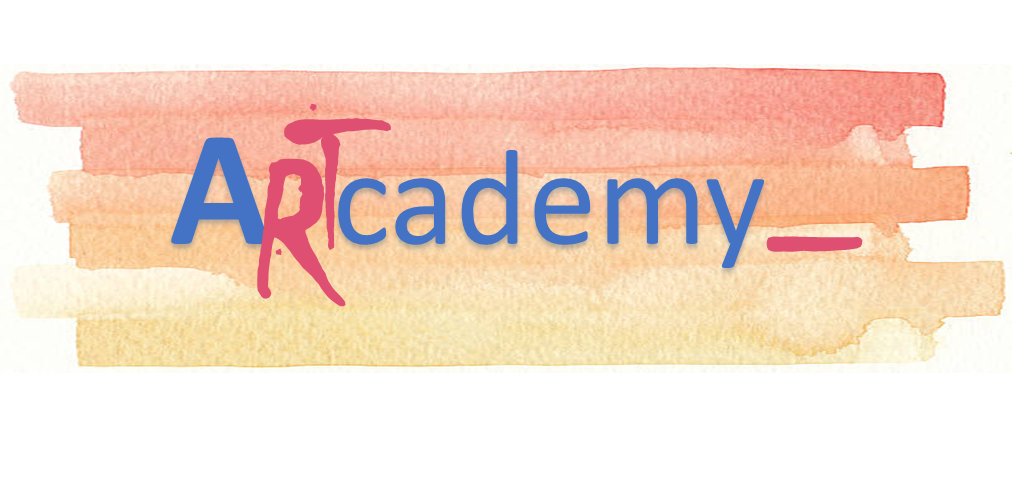 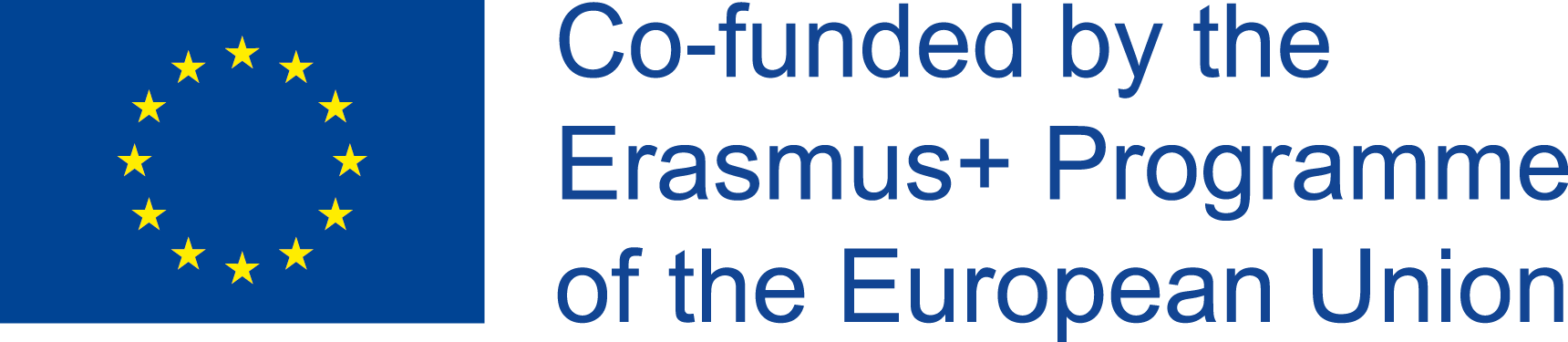 Unitatea 1. SIGURANŢĂ
Protejarea datelor personale și confidențialitatea
Nu acceptați persoane necunoscute în rețelele de socializare. Poate suna bine să spui că ai mulți prieteni, dar nu îi cunoști cu adevărat și nici intențiile lor. Dacă doriți să aveți mulți „prieteni”, puteți crea diferite grupuri de prieteni pentru a distinge prietenii dvs. reali, cu care veți împărtăși experiențele voastre, de ceilalți „prieteni”. O altă soluție ar fi să avem profiluri diferite și să le oferim scopuri diferite pentru a evita problemele.
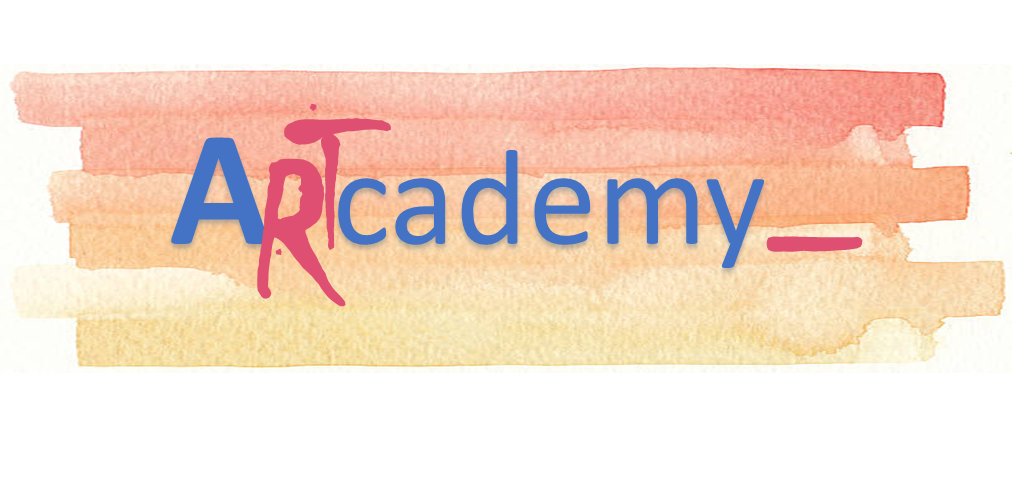 Acest proiect a fost finanţat cu sprijinul Comisiei Europene. Această publicaţie reflectă numai punctul de vedere al autorului şi Comisia nu este responsabilă pentru eventuala utilizare a informaţiilor pe care le conţine.
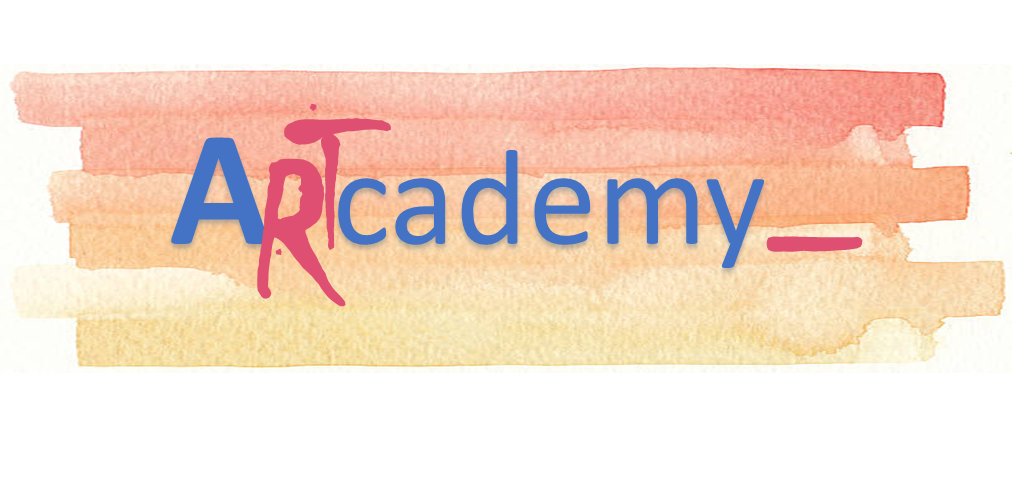 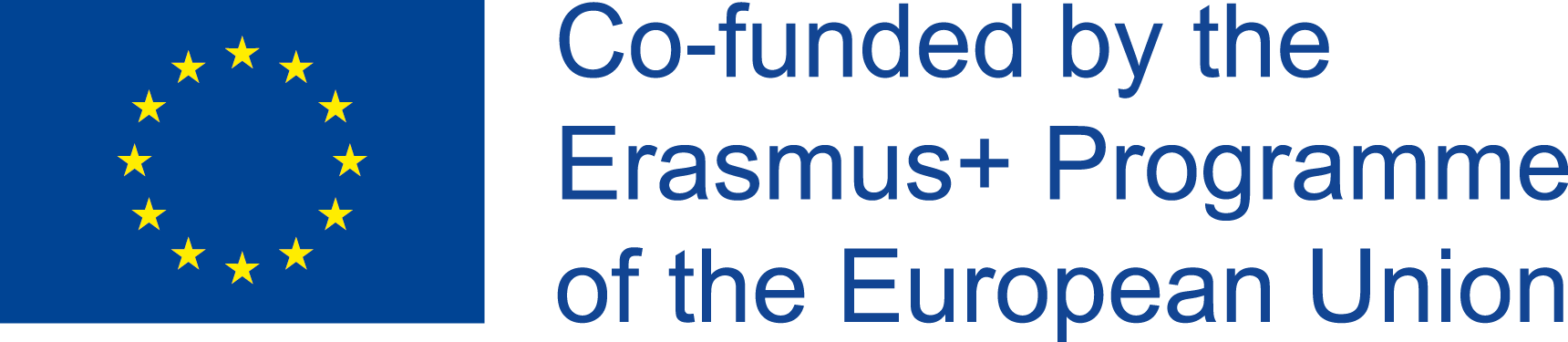 Unitatea 1. COMUNICARE
Dispozitive de protecție
Actualizați-vă programele pentru a evita să fiți ținta hackerilor. În mod normal, programele pe care le-aţi instalat în computer oferă actualizări pentru a îmbunătăți deficiențele pe care le află autorii programelor. Atâta timp cât puteți, actualizați-vă programele și, dacă puteți, ar trebui să le automatizați, astfel încât să nu mai fiți atenți la această problemă.

Utilizați întotdeauna un program antivirus și un firewall, astfel încât să evitați accesul la sistemul dvs. și filtrarea virusului sau instalarea programelor spion.

Aveți grijă când este vorba de deschiderea fișierelor atașate la e-mailuri sau mesaje WhatsApp, mai ales când provin din surse necunoscute. Este ușor ca dispozitivul dvs. să fie infectat cu unele malware prin acest tip de fișiere.
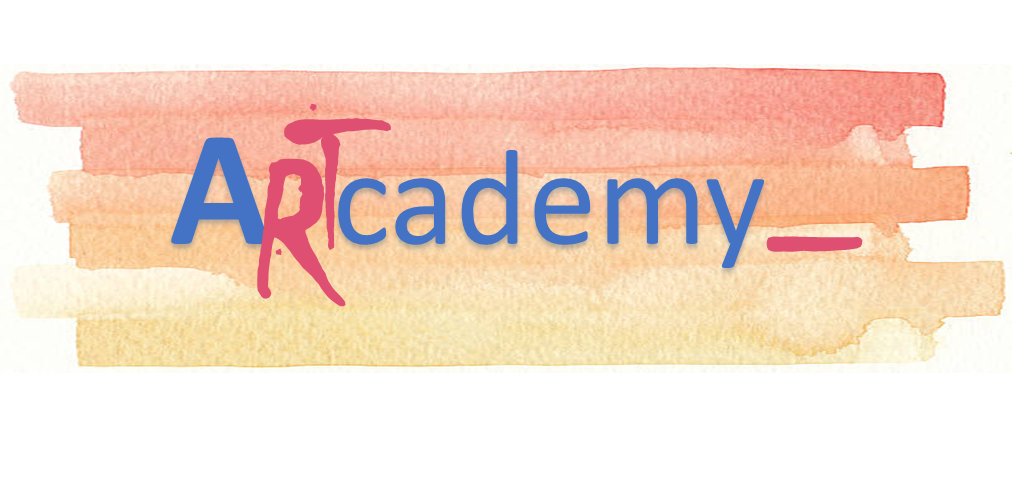 Acest proiect a fost finanţat cu sprijinul Comisiei Europene. Această publicaţie reflectă numai punctul de vedere al autorului şi Comisia nu este responsabilă pentru eventuala utilizare a informaţiilor pe care le conţine.
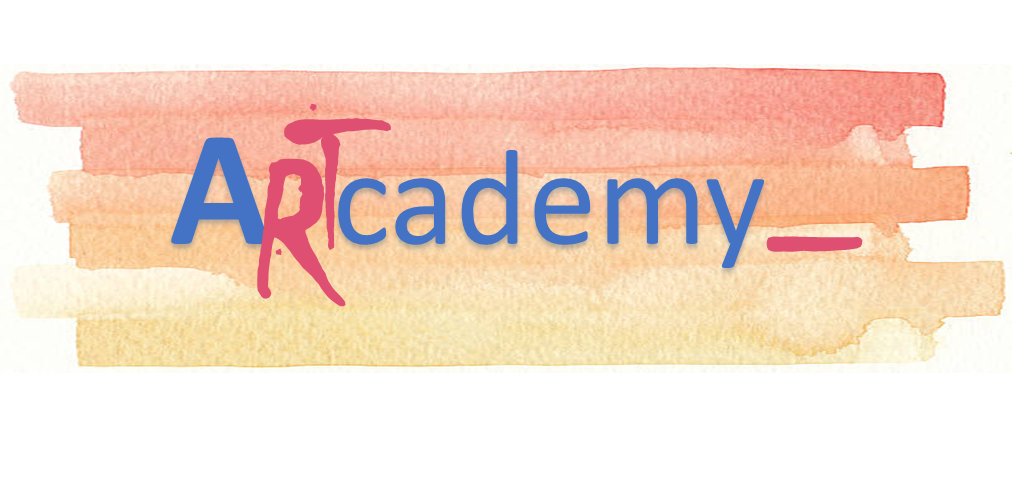 Dispozitive de protecție
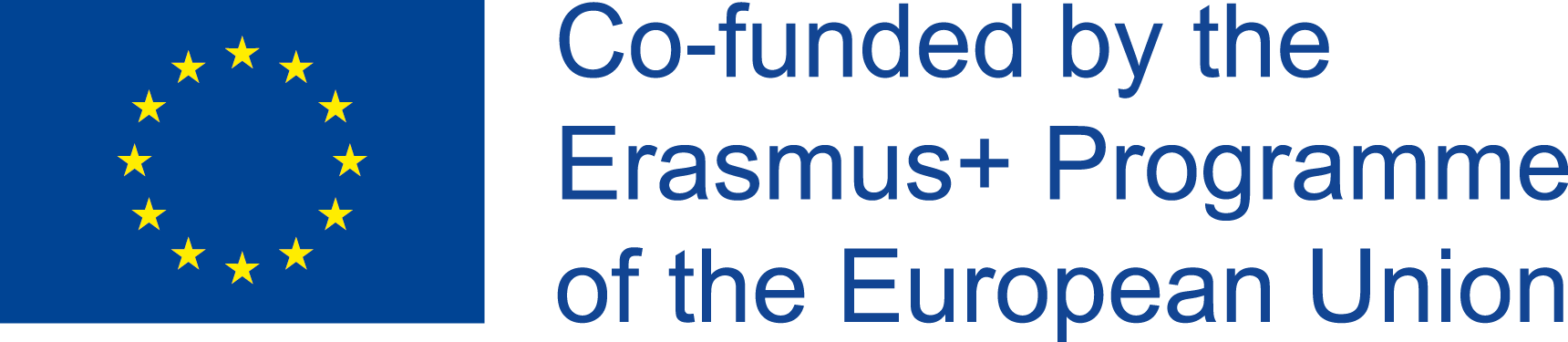 Unitatea 1. COMUNICARE
De asemenea, este foarte important să aveți instalate programe anti-malware care detectează programe nocive, care nu sunt detectate de programele antivirus normale. De exemplu, programele Malware bytes Anti-Malware pot fi găsite pe linkul https://www.malwarebytes.com/. Are o versiune gratuită și plătită.

Când schimbați dispozitivul, asigurați-vă că nu lăsați informații personale sensibile în hard disk-ul dispozitivului vechi. Puteți fie să-l dezafectați, să-l distrugeți sau să folosiți orice program conceput pentru a șterge informațiile existente pe hard disk. O altă opțiune este să o returnați la configurația sa implicită, astfel încât nimeni nu va avea acces la informațiile pe care le-ați salvat acolo.Odată ce încetăm să utilizăm dispozitivele noastre, este recomandat să o oprim și să evităm accesul neautorizat.
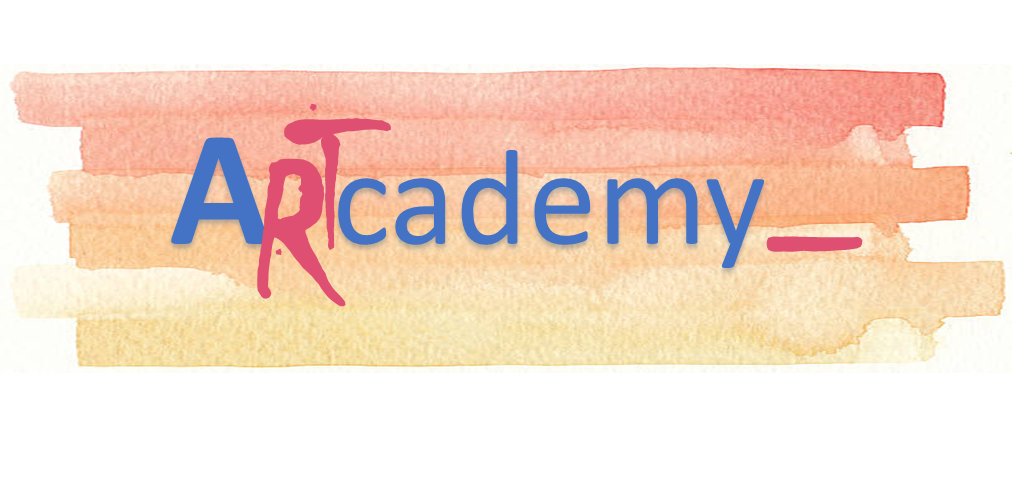 Acest proiect a fost finanţat cu sprijinul Comisiei Europene. Această publicaţie reflectă numai punctul de vedere al autorului şi Comisia nu este responsabilă pentru eventuala utilizare a informaţiilor pe care le conţine.
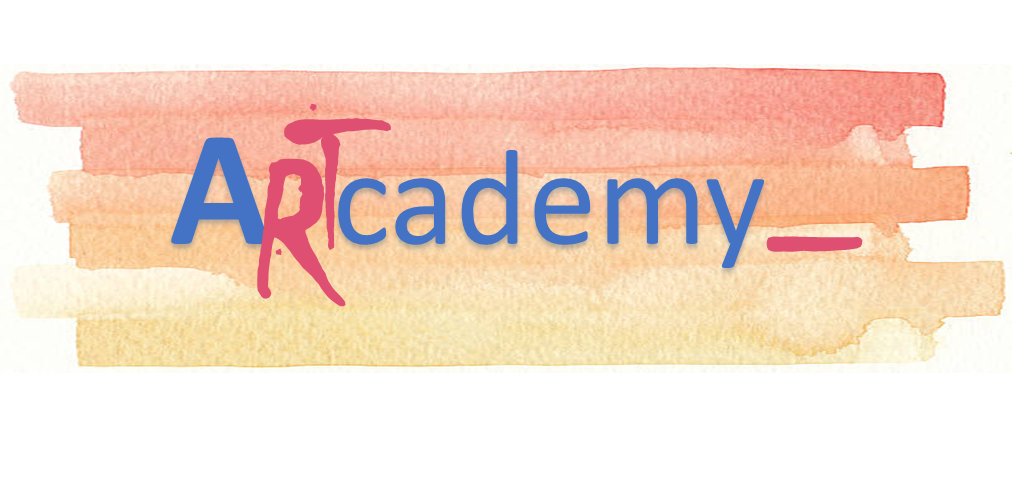 Dispozitive de protecție
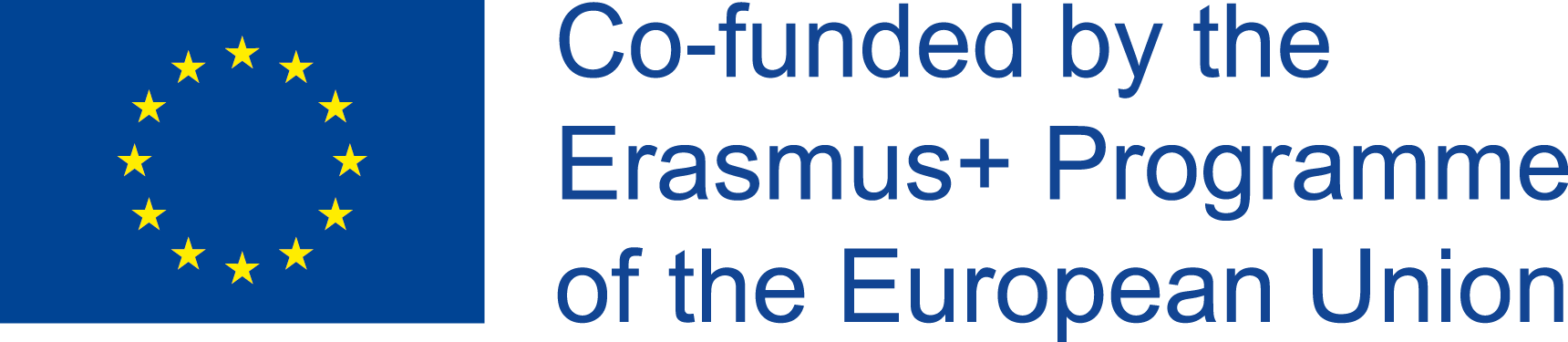 Unitatea 1. COMUNICARE
Activați locația de la distanță. În caz de pierdere sau furt, vei putea cunoaște locația exactă a dispozitivului printr-un alt dispozitiv, atâta timp cât cel pierdut este pornit.

Dezactivați bluetooth-ul. Chiar dacă oferă multe avantaje, acesta face și dispozitivul mai vulnerabil la pierderea eficienței. Nu este suficient ca „modul invizibil” să fie în siguranță, ar trebui să îl avem complet oprit

Ar trebui să vă blocați dispozitivele după ceva timp fără a le folosi. Majoritatea tabletelor și telefoanelor mobile au această opțiune. Acest lucru ne ajută în cazul în care pierdem dispozitivul, astfel încât nimeni nu va avea acces la datele noastre personale.
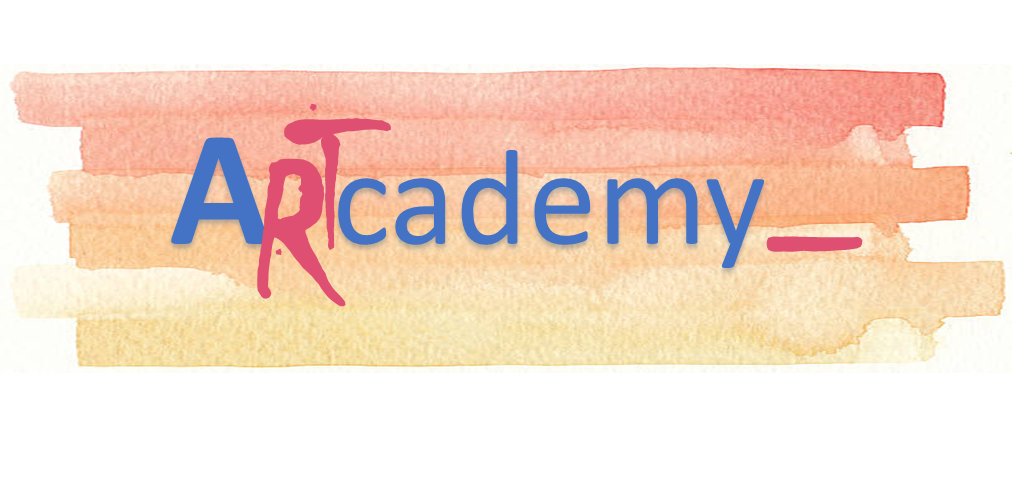 Acest proiect a fost finanţat cu sprijinul Comisiei Europene. Această publicaţie reflectă numai punctul de vedere al autorului şi Comisia nu este responsabilă pentru eventuala utilizare a informaţiilor pe care le conţine.
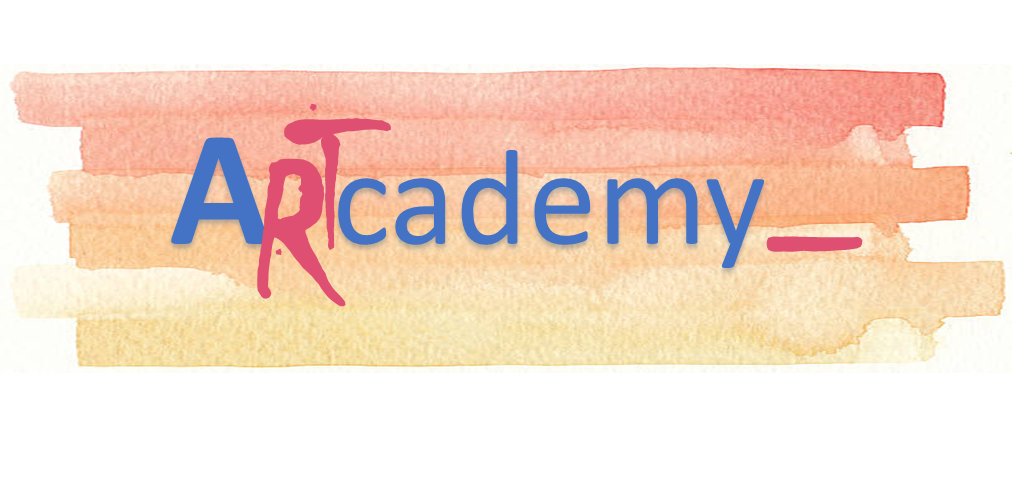 Dispozitive de protecție
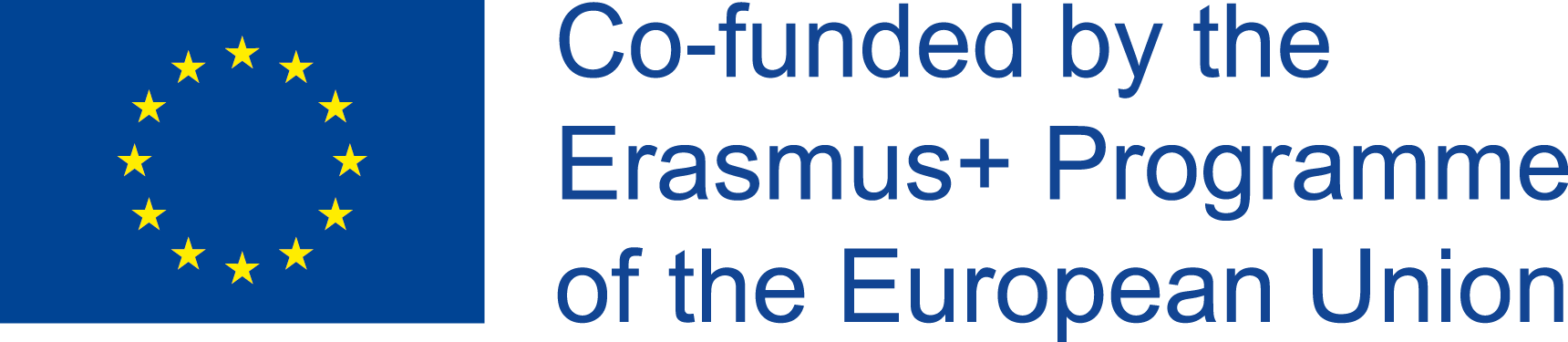 Unitatea 1. COMUNICARE
Fii foarte atent la aplicațiile pe care le instalezi. Nu numai că pot încetini dispozitivul, dar, de asemenea, pot accesa informațiile personale în fundal sau chiar pot împărtăși locația dvs. prin GPS de pe telefonul mobil sau tableta.
Dacă oricare dintre companiile proprietare a profilurilor rețelelor noastre sociale suferă vreun atac, primul lucru pe care trebuie să îl faceți este să vă schimbați parola de acces. Apoi verificați dacă ați putut fi afectat sau dacă datele dvs. au fost accesate. Dacă am avea informații sensibile, cum ar fi datele contului bancar, ar fi mai bine să luăm contact cu banca noastră și, în cazul în care este necesar, să ne anulăm cardurile și să obținem una nouă. În acest fel, aceste conturi vor înceta automat să fie active și nu vor fi utilizate în mod fraudulos.
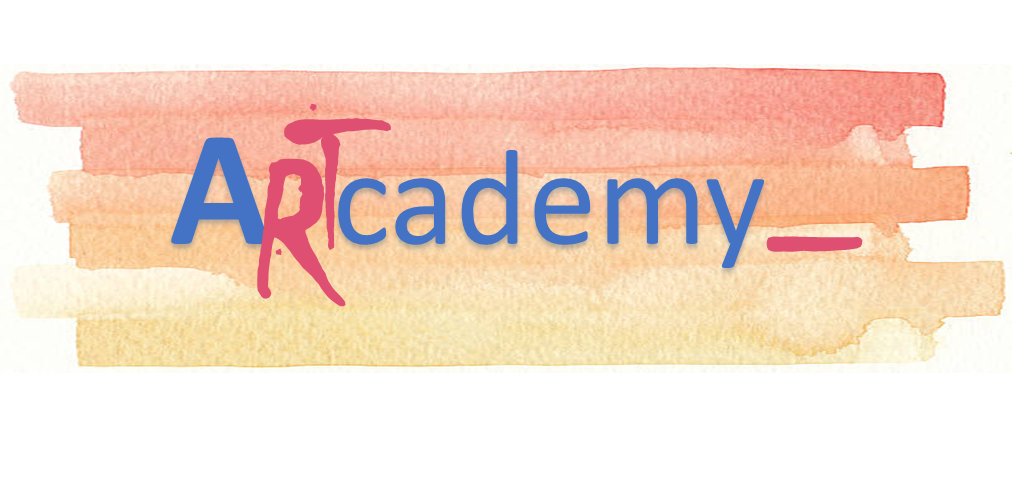 Acest proiect a fost finanţat cu sprijinul Comisiei Europene. Această publicaţie reflectă numai punctul de vedere al autorului şi Comisia nu este responsabilă pentru eventuala utilizare a informaţiilor pe care le conţine.
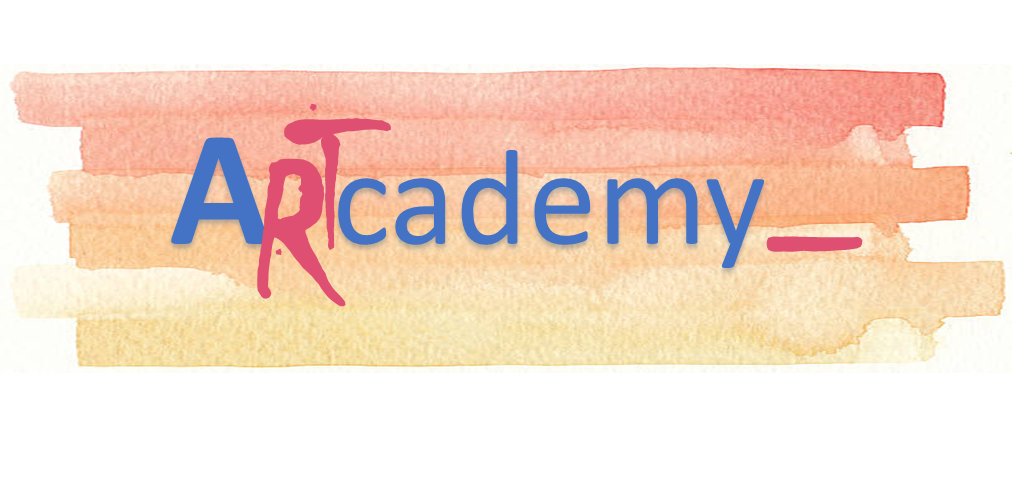 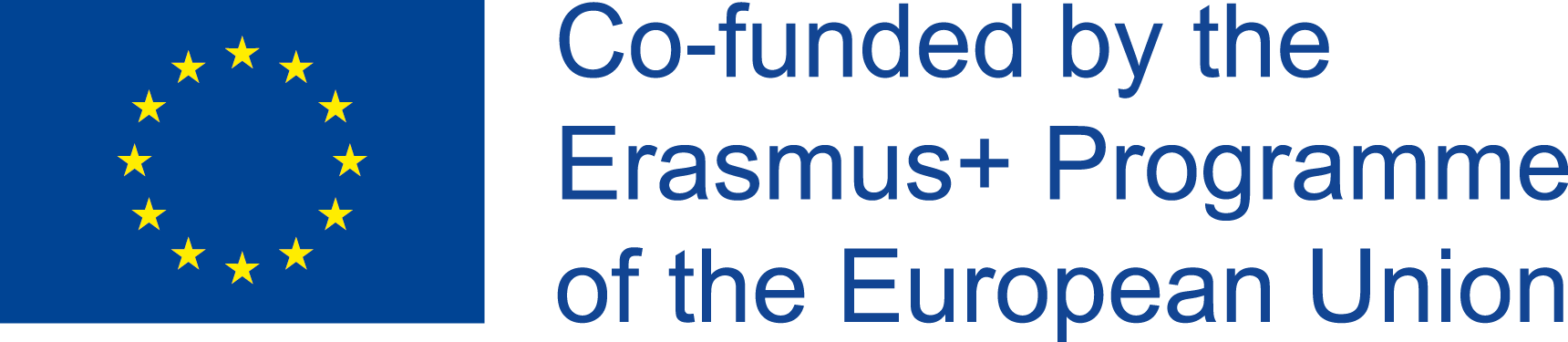 UNITATEA 2. REZOLVAREA PROBLEMELOR TEHNICE
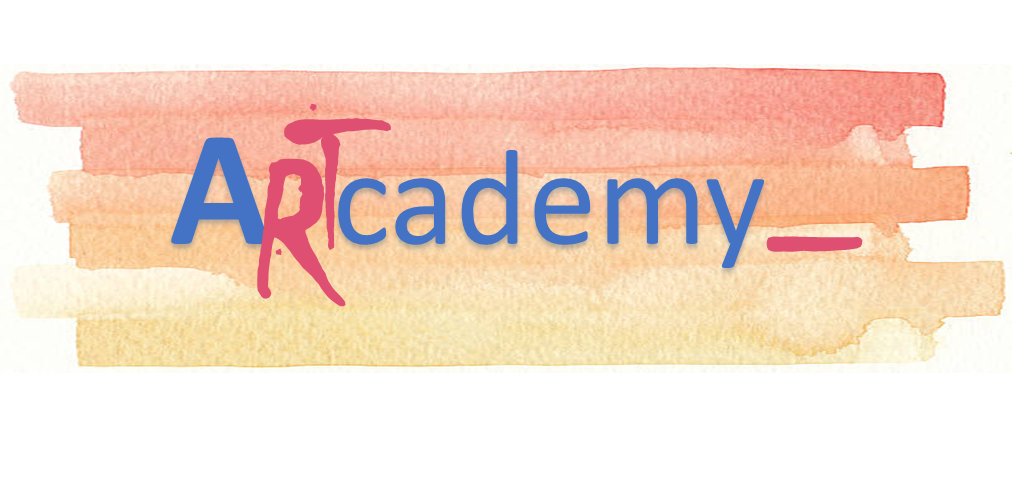 Acest proiect a fost finanţat cu sprijinul Comisiei Europene. Această publicaţie reflectă numai punctul de vedere al autorului şi Comisia nu este responsabilă pentru eventuala utilizare a informaţiilor pe care le conţine.
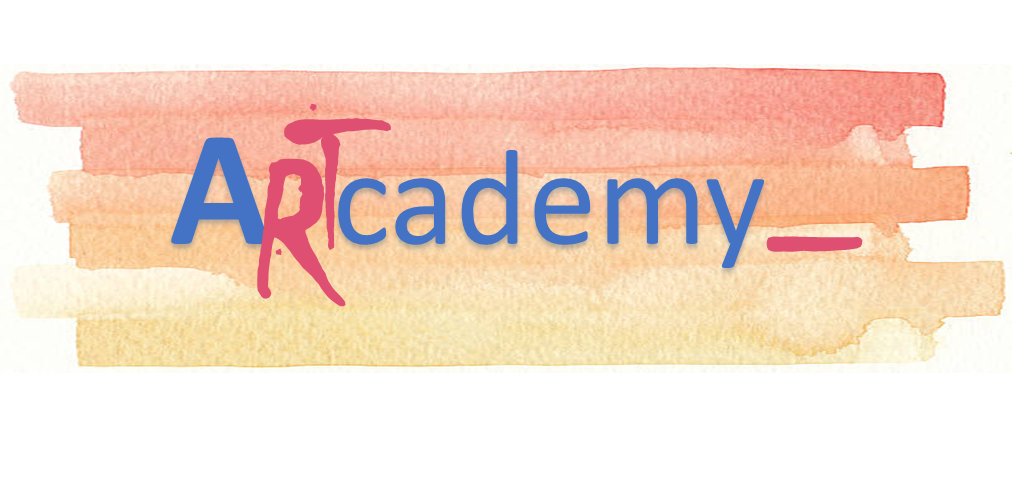 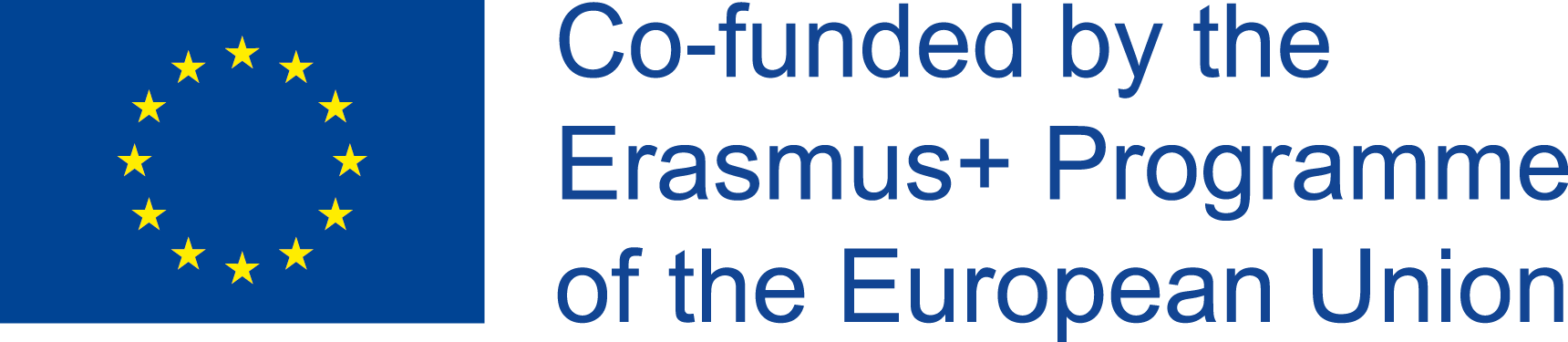 Unitatea 2. REZOLVAREA PROBLEMELOR TEHNICE
Identificați nevoile și răspunsurile tehnice
Când vine vorba de comercializarea bunurilor sau serviciilor noastre meșteșugăreşti, este ușor să ne confruntăm cu probleme tehnologice. Vom sări peste problemele de bază și vom enumera o altă serie de probleme pe care le putem găsi și cum să le rezolvăm.
Prima decizie pe care trebuie să o luăm este cum să ne vindem sau să comercializăm produsele noastre pe internet. Trebuie să alegem printre platformele CMS precum WordPress sau Joomla sau un magazin online sau un catalog de produse personalizat. Dacă ne-am dori să fie ușor de utilizat și să aibă un stil personal, atunci programarea ar trebui să fie personalizată. Dacă căutăm viteză și economisire, ar trebui să alegem o aplicație software pentru a crea și gestiona website-uri (și conținutul acestora).
În prezent, 31,7% din website-urile sunt proiectate cu WordPress. Joomla, următorul sistem din listă, este departe de acesta cu un 3,1%.
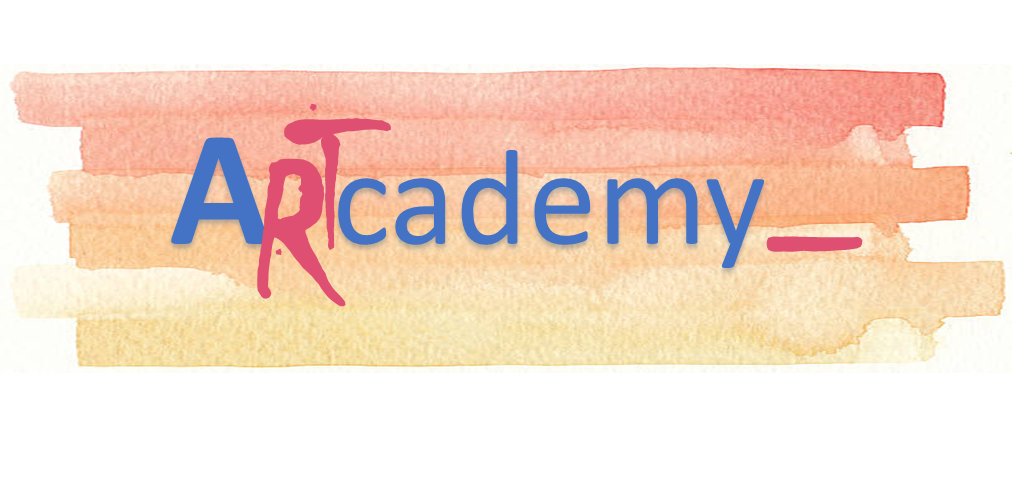 Acest proiect a fost finanţat cu sprijinul Comisiei Europene. Această publicaţie reflectă numai punctul de vedere al autorului şi Comisia nu este responsabilă pentru eventuala utilizare a informaţiilor pe care le conţine.
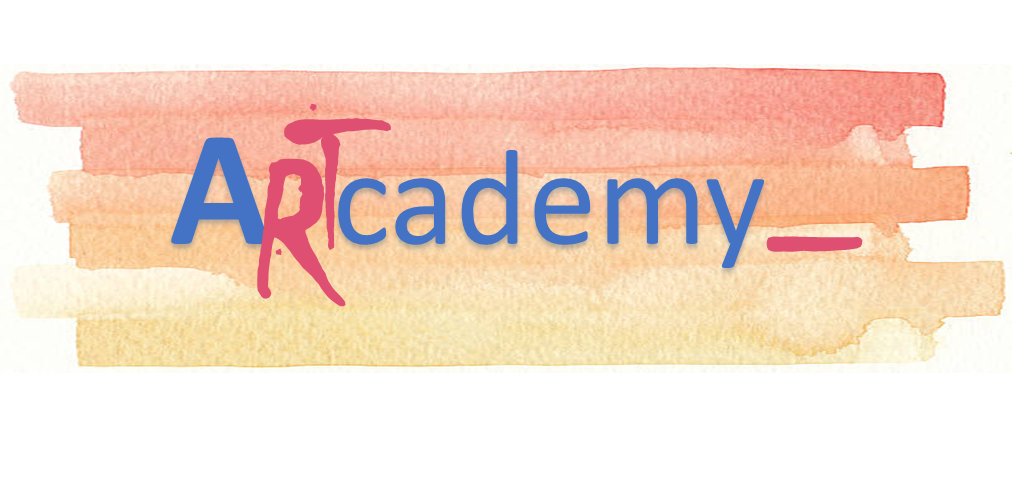 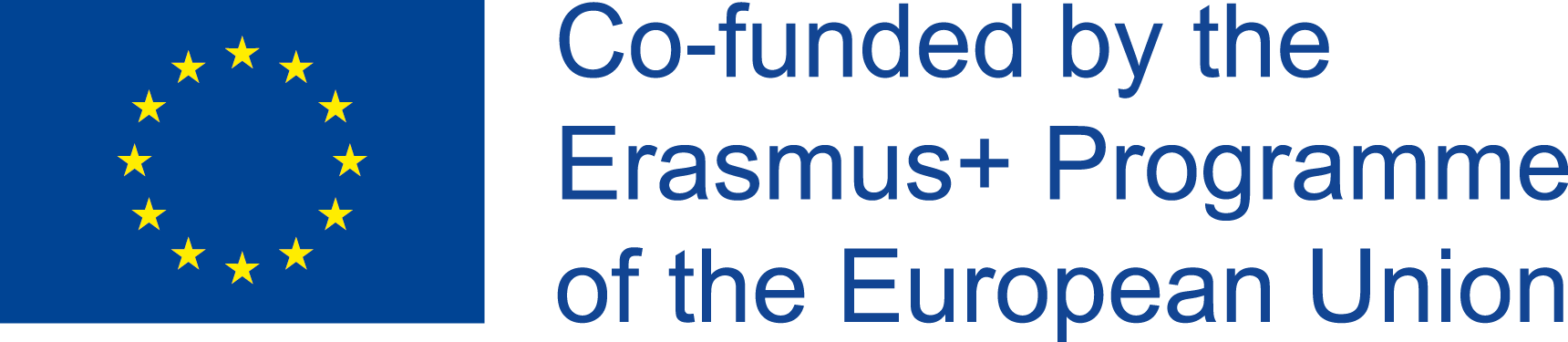 Unitatea 2. REZOLVAREA PROBLEMELOR TEHNICE
Identificaţi nevoile și răspunsurile tehnice
Alegerea unui sistem precum WordPress, nu este panaceu, deoarece are nevoie de cineva care are ceva experiență și cunoștințe pentru a putea gestiona panoul de setări, deși atunci când avem aceste abilități ar putea fi noi înșine.
O altă problemă pe care WordPress o prezintă cu privire la comerțul electronic este că funcționează cu șabloane și, odată ce alegem unul, putem afla că nu poate face anumite lucruri sau să ne arate produsele așa cum ne-am dori sau chiar trebuie să le cumpărăm fă astfel de lucruri. Șabloanele nu sunt însă scumpe, dar ar fi o creștere a inversării noastre.
O problemă sensibilă este hackingul. Nu este același lucru de a hack o pagină web personalizată decât o pagină WordPress. Dacă există o încălcare de securitate în cadrul WordPress, care se găsește frecvent, fiecare pagină web concepută cu WordPress va fi vulnerabilă la această încălcare. De aceea, este important să avem întotdeauna versiunea actualizată și să avem o copie de rezervă a web-ului și a conținutului acesteia. Imaginează-ți cât de ușor este să piratezi o pagină web că există deja tutoriale pe net care predau cum să piratezi un site web WordPress.
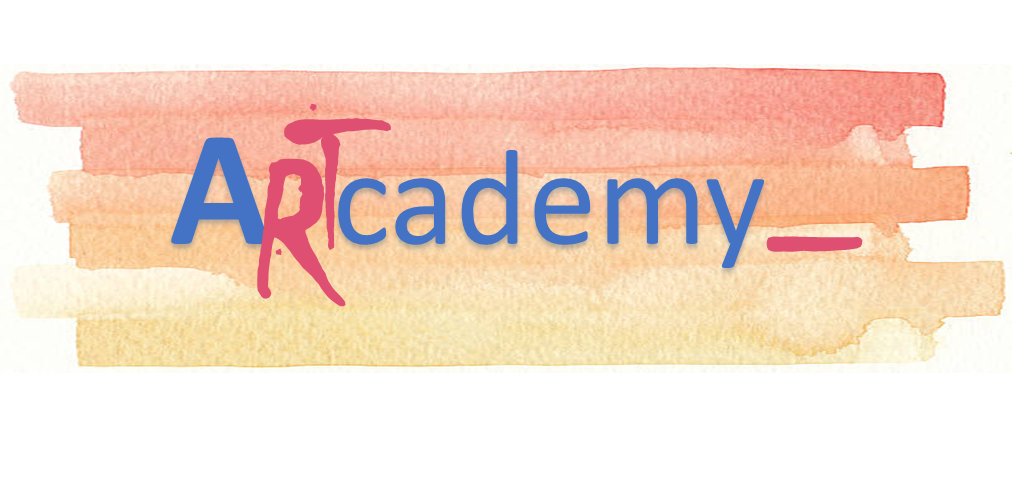 Acest proiect a fost finanţat cu sprijinul Comisiei Europene. Această publicaţie reflectă numai punctul de vedere al autorului şi Comisia nu este responsabilă pentru eventuala utilizare a informaţiilor pe care le conţine.
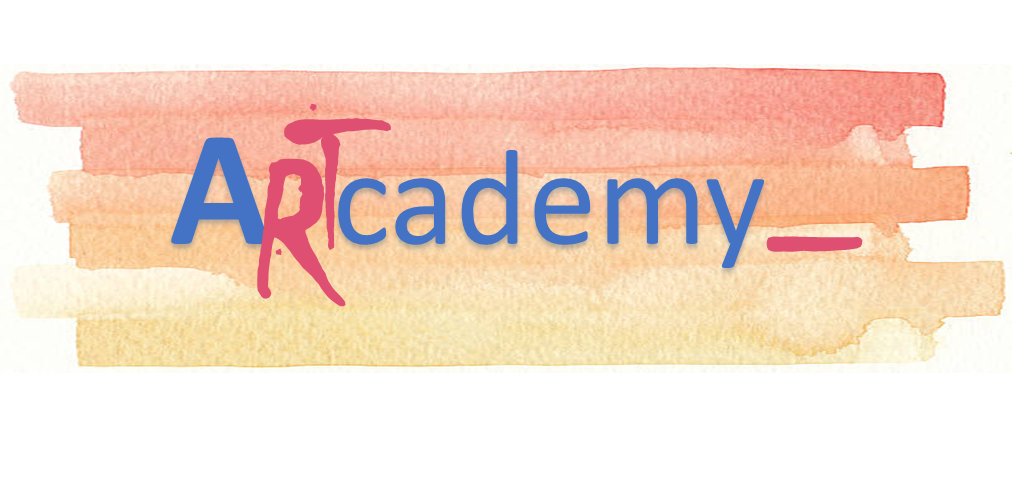 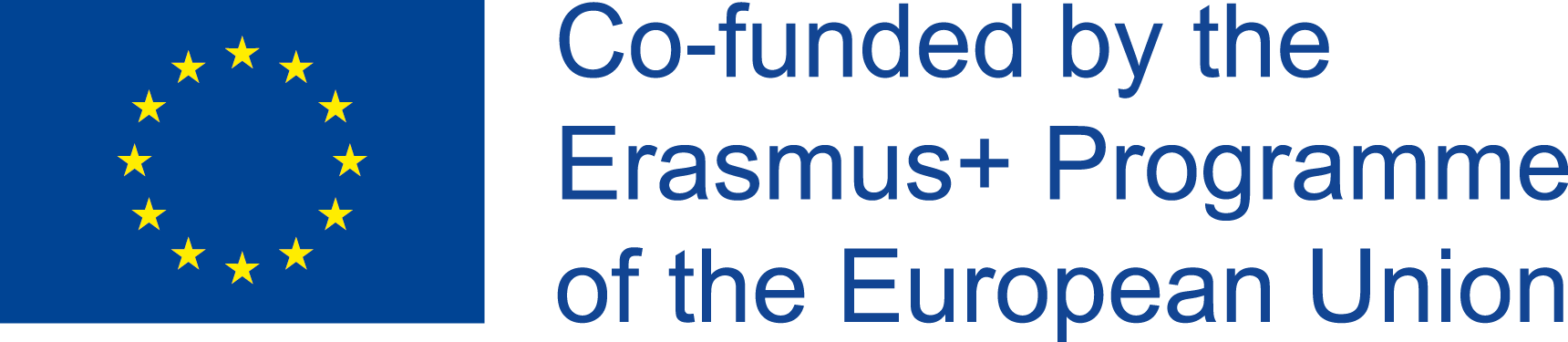 Unitatea 2. REZOLVAREA PROBLEMELOR TEHNICE
Identificaţi nevoile și răspunsurilor tehnice
Alegerea unui sistem precum WordPress, nu este panaceu, deoarece are nevoie de cineva care are ceva experiență și cunoștințe pentru a putea gestiona panoul de setări.
O altă problemă pe care o prezintă WordPress în ceea ce privește comerțul electronic este că funcționează cu șabloane și, odată ce alegem unul, putem afla că nu poate face anumite lucruri sau să ne arate produsele așa cum ne-am dori sau chiar trebuie să le cumpărăm fără astfel de lucruri. Șabloanele nu sunt însă scumpe, dar ar fi o creștere a afacerii noastre.
O problemă sensibilă este hackingul. Nu este același lucru cu a pirata o pagină web personalizată dacă este o pagină WordPress. Dacă există o încălcare de securitate în cadrul WordPress, care se găsește frecvent, fiecare pagină web proiectată cu WordPress va fi vulnerabilă la această încălcare. De aceea, este important ca întotdeauna să avem versiunea actualizată și să avem o copie de rezervă a web-ului și a conținutului acesteia. Imaginează-ți cât de ușor este să piratezi o pagină web că există deja tutoriale pe net care predau cum să piratezi un website WordPress.
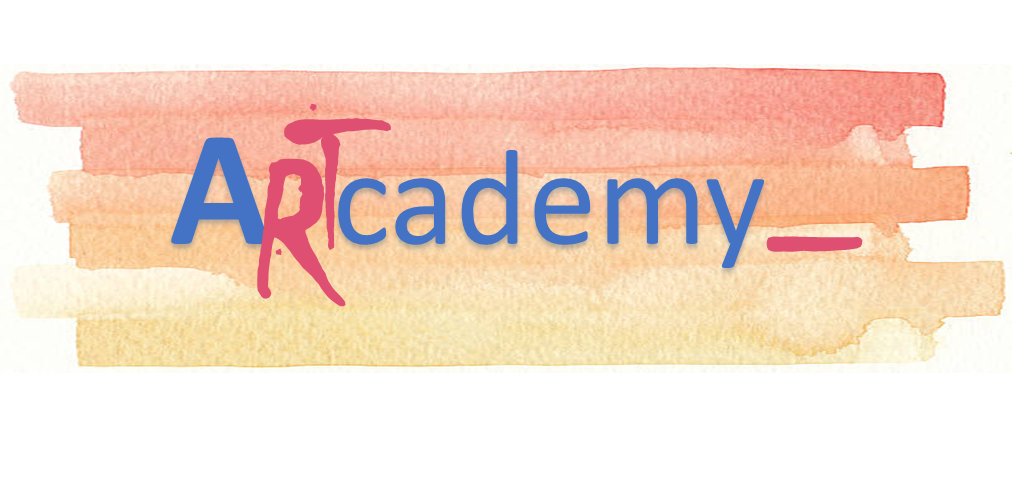 Acest proiect a fost finanţat cu sprijinul Comisiei Europene. Această publicaţie reflectă numai punctul de vedere al autorului şi Comisia nu este responsabilă pentru eventuala utilizare a informaţiilor pe care le conţine.
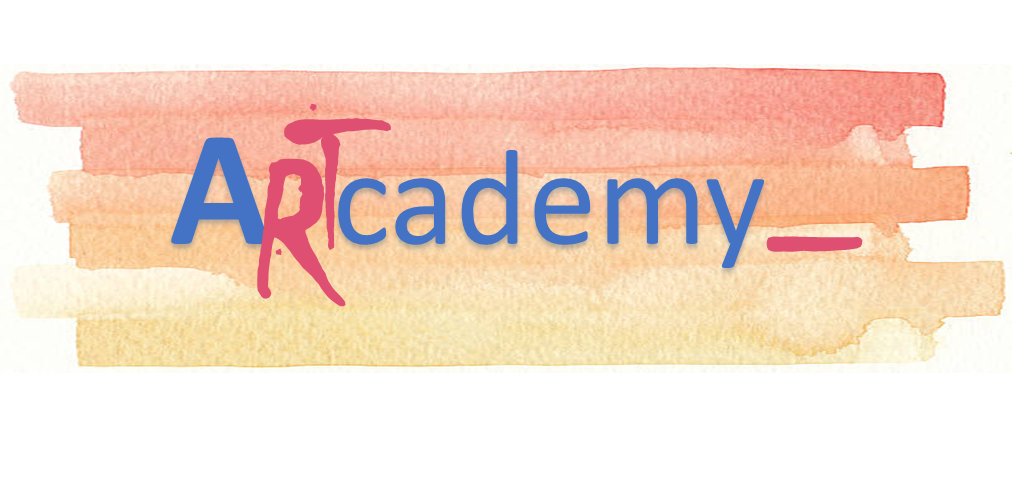 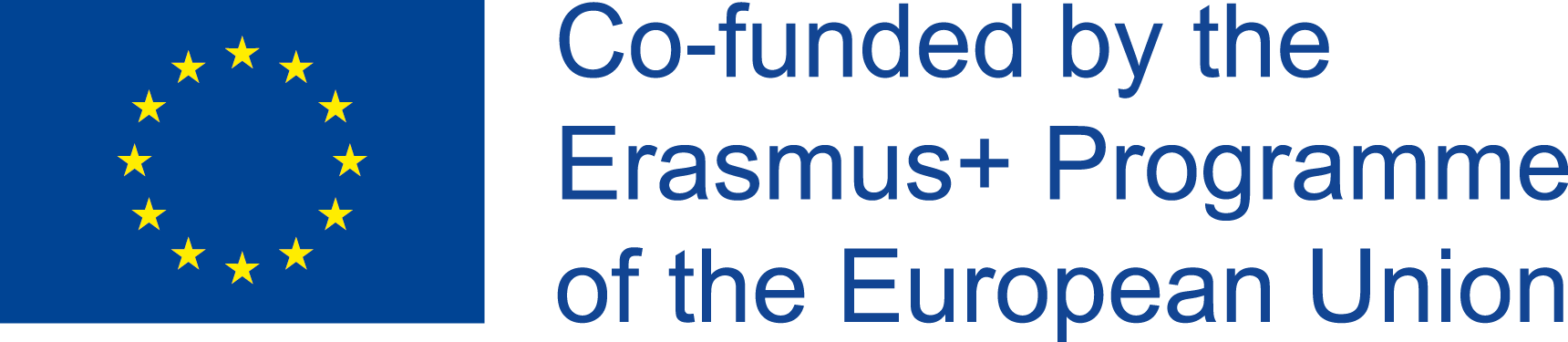 Unitatea 2. REZOLVAREA PROBLEMELOR TEHNICE
Identificaţi nevoile și răspunsurilor tehnice
Actualizările plug-inurilor sau actualizările WordPress sunt de asemenea o altă problemă. Cea mai gravă problemă pe care o putem avea cu CMS este numită WSoD (White Screen of Death).
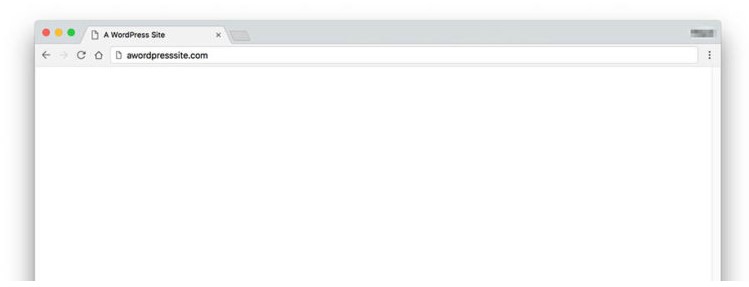 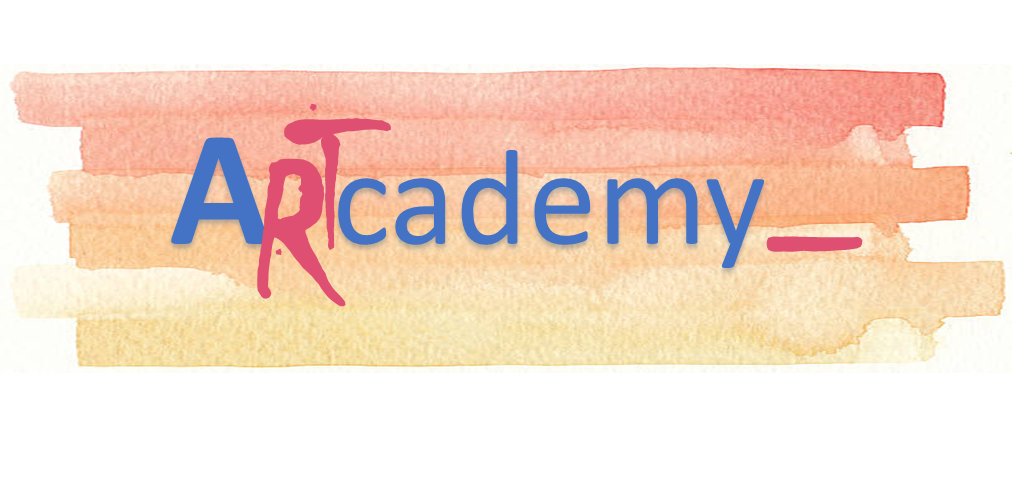 Acest proiect a fost finanţat cu sprijinul Comisiei Europene. Această publicaţie reflectă numai punctul de vedere al autorului şi Comisia nu este responsabilă pentru eventuala utilizare a informaţiilor pe care le conţine.
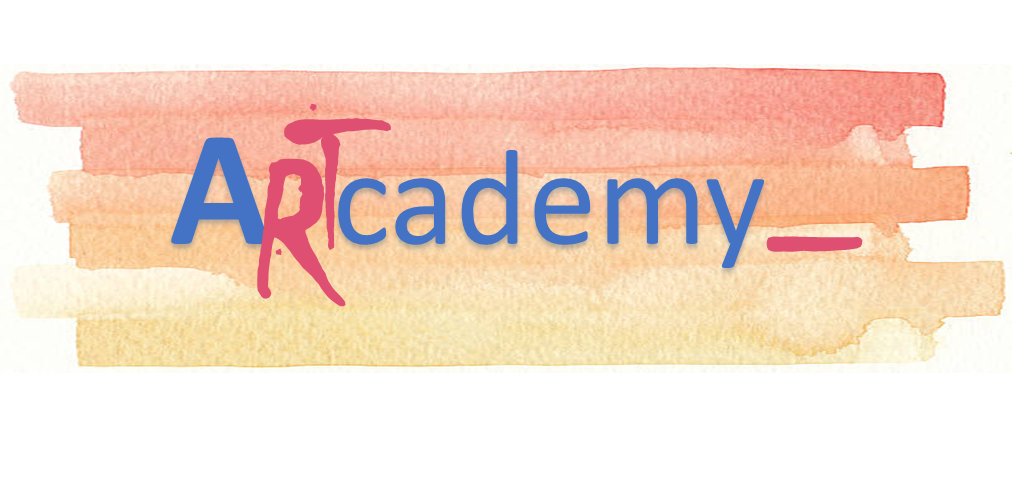 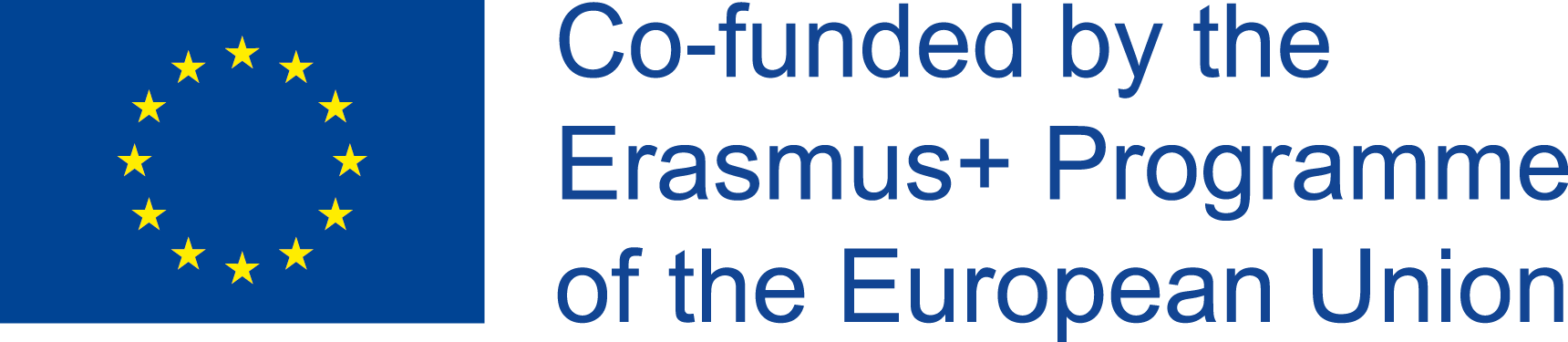 Unitatea 2. REZOLVAREA PROBLEMELOR TEHNICE
Identificaţi nevoile și răspunsurilor tehnice
Cănd pagina noastră web devine un ecran alb este cel mai rău caz cu care ne-am putea confrunta. O veste bună este că se poate rezolva. Acest lucru se poate datora oricăruia dintre aceste motive: tema instalată, un plugin sau lipsa de memorie (memoria epuizată).
Dacă problema se află în oricare dintre pluginuri, putem face oricare dintre aceste două lucruri: dezactivați ultimul plugin instalat în cazul în care știm care a fost și verificați dacă totul revine la normal. Dacă nu este cazul, atunci trebuie să luaţi măsuri mai drastice și să dezactivaţi toate pluginurile simultan și să le activaţi din nou unul câte unul până veţi găsi care este cauza erorii.
Dacă problema constă în temă, deoarece poate fi actualizată sau are o eroare, cea mai ușoară soluție este să schimbați numele folderului în care este salvată tema. WordPress va gândi atunci că ați dezinstalat tema, astfel încât va pune una nouă în mod implicit. O altă opțiune ar fi instalarea din nou a temei de la început.
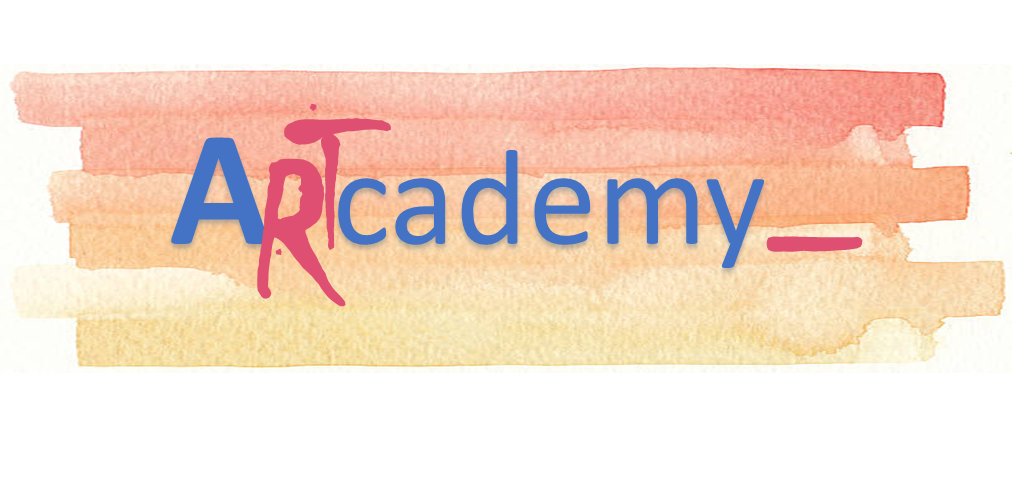 Acest proiect a fost finanţat cu sprijinul Comisiei Europene. Această publicaţie reflectă numai punctul de vedere al autorului şi Comisia nu este responsabilă pentru eventuala utilizare a informaţiilor pe care le conţine.
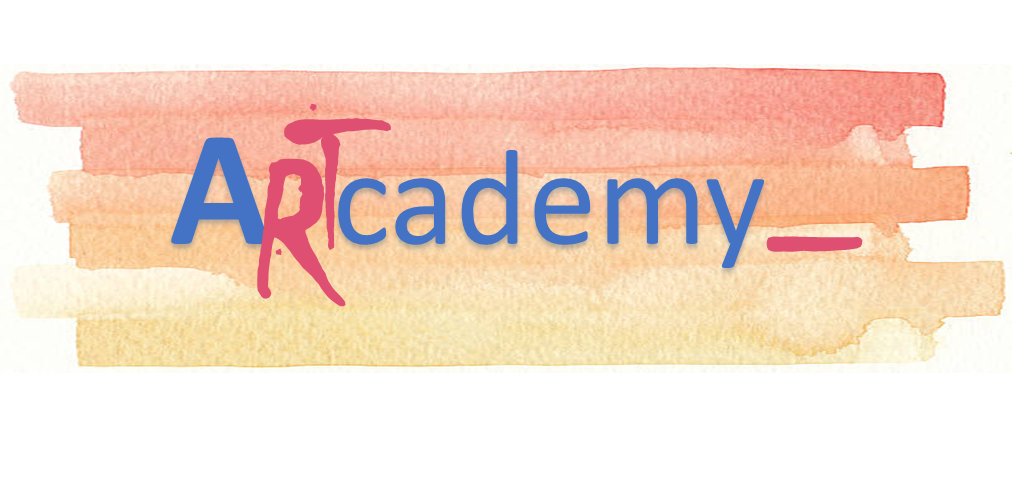 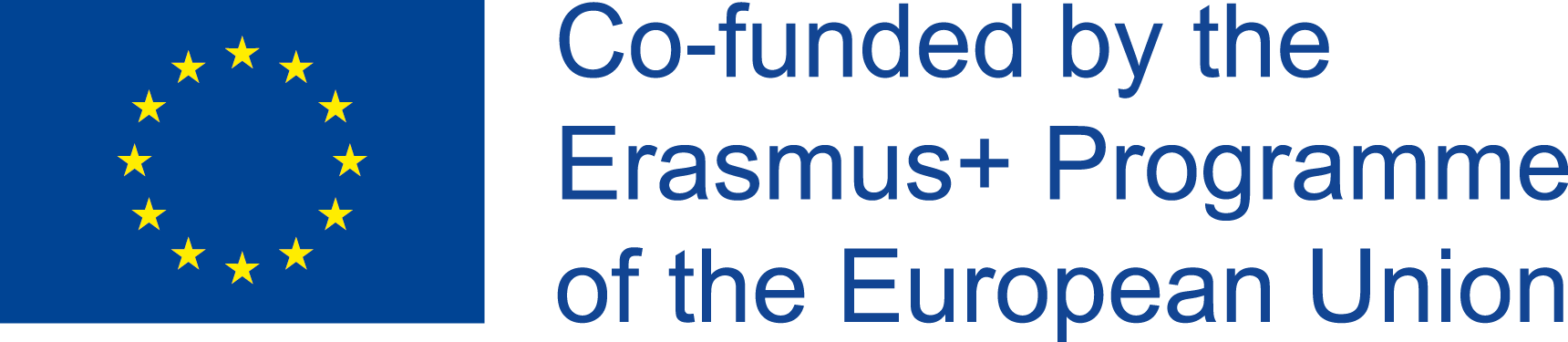 Unitatea 2. REZOLVAREA PROBLEMELOR TEHNICE
Identificaţi nevoile și răspunsurilor tehnice
Când nu se datorează niciunuia dintre aceste lucruri, înseamnă că avem o problemă cu memoria. Este, de asemenea, ușor de rezolvat, avem nevoie doar de un editor de text, deschidem fișierul wp-config.php iar în interiorul filei php trebuie să adăugăm următoarele pentru a crește memoria până la 64Mb:
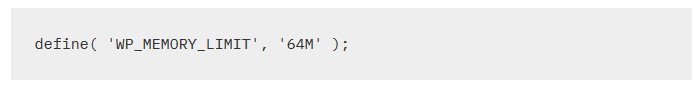 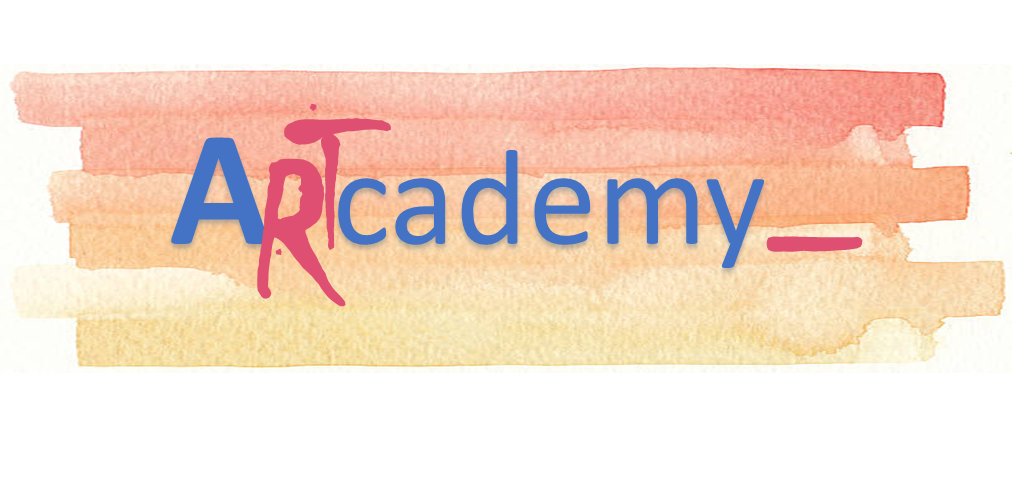 Acest proiect a fost finanţat cu sprijinul Comisiei Europene. Această publicaţie reflectă numai punctul de vedere al autorului şi Comisia nu este responsabilă pentru eventuala utilizare a informaţiilor pe care le conţine.
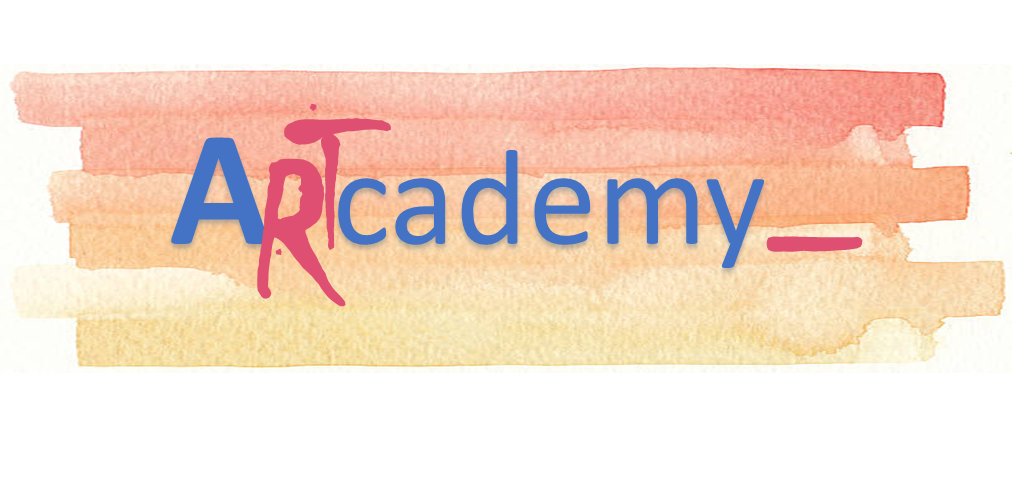 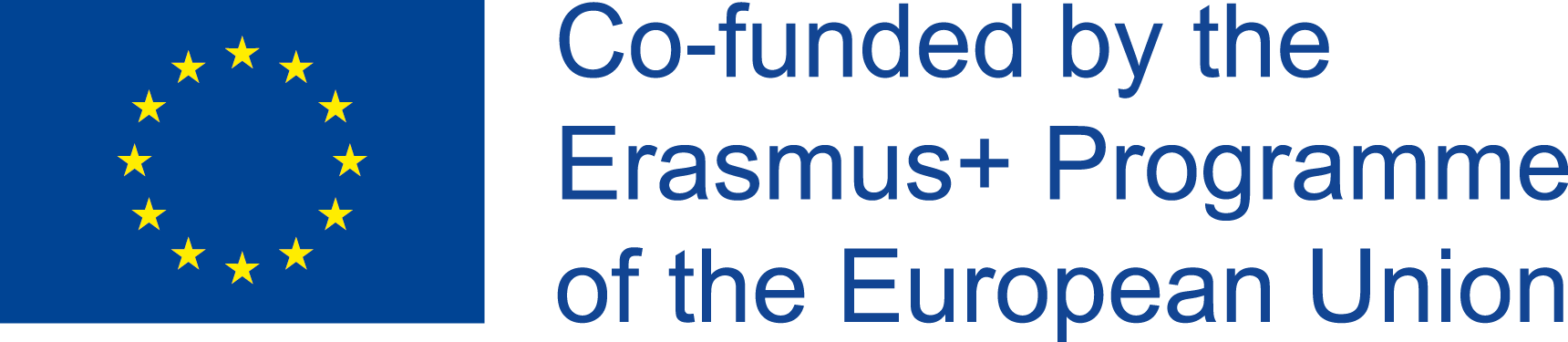 Unitatea 2. REZOLVAREA PROBLEMELOR TEHNICE
Identificaţi nevoile și răspunsurilor tehnice
Dacă totuși nu am reușit să ștergem ecranul alb, avem totuși șansa să găsim eroarea noastră: activăm modul DEBUG al php-ului nostru. Revenim la pagina noastră wp-config.php și căutăm următoarea linie:
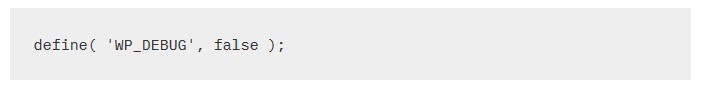 Când îl găsim, adăugăm // la începutul liniei:
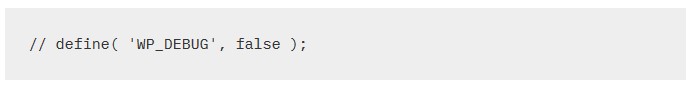 Apoi adăugăm următoarele două linii:
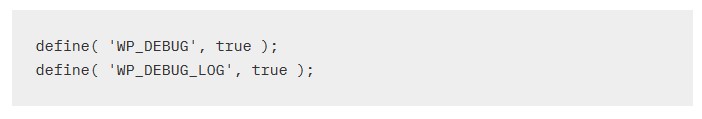 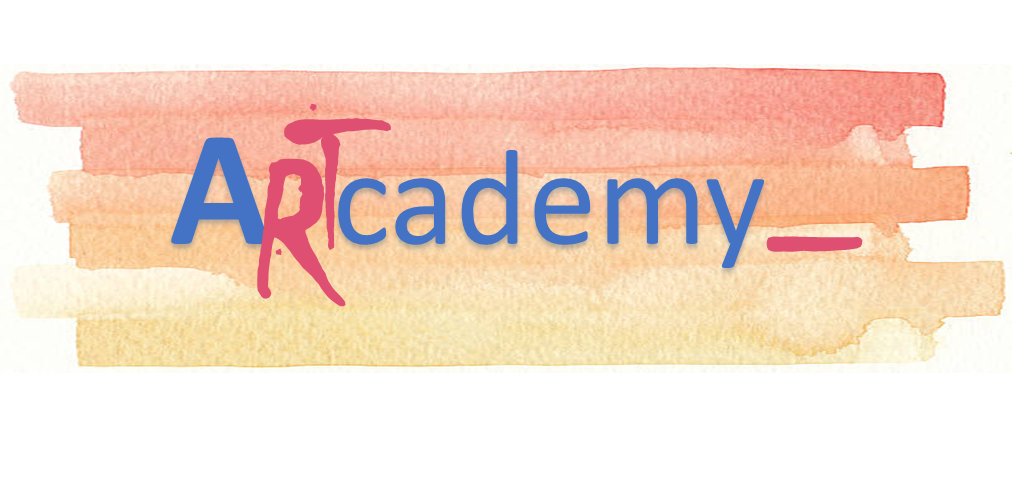 Acest proiect a fost finanţat cu sprijinul Comisiei Europene. Această publicaţie reflectă numai punctul de vedere al autorului şi Comisia nu este responsabilă pentru eventuala utilizare a informaţiilor pe care le conţine.
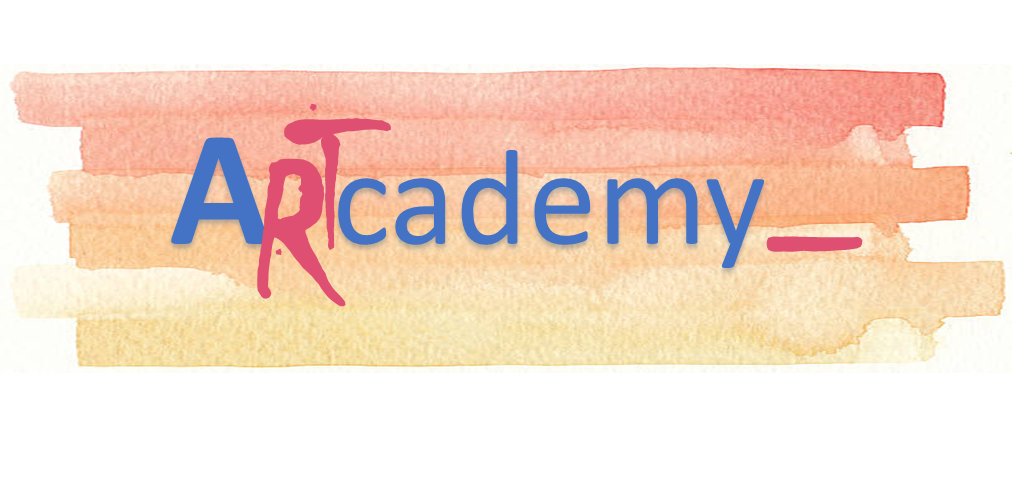 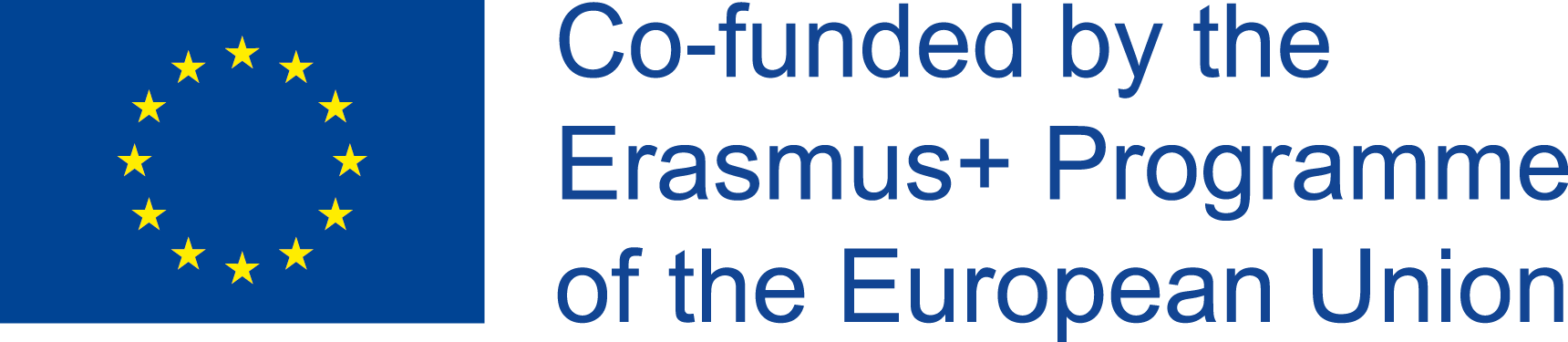 Unitatea 2. REZOLVAREA PROBLEMELOR TEHNICE
Identificaţi nevoile și răspunsurilor tehnice
Atunci când ne creăm propriul website, avem tendința să credem că doar prin asta vom vinde și vom fi vizibili pentru milioane de oameni.
Acest lucru nu este deloc adevărat, deoarece ceea ce avem nevoie este să poziționăm website-ul 
       nostru și să îl facem vizibil pentru clienţii noștri finali. O putem realiza doar printr-un expert în 
       poziționare web.
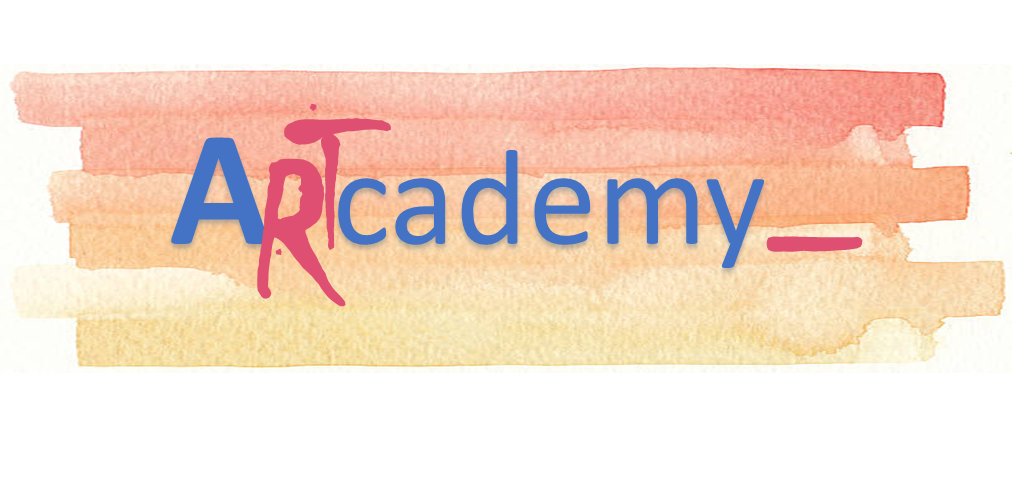 Acest proiect a fost finanţat cu sprijinul Comisiei Europene. Această publicaţie reflectă numai punctul de vedere al autorului şi Comisia nu este responsabilă pentru eventuala utilizare a informaţiilor pe care le conţine.
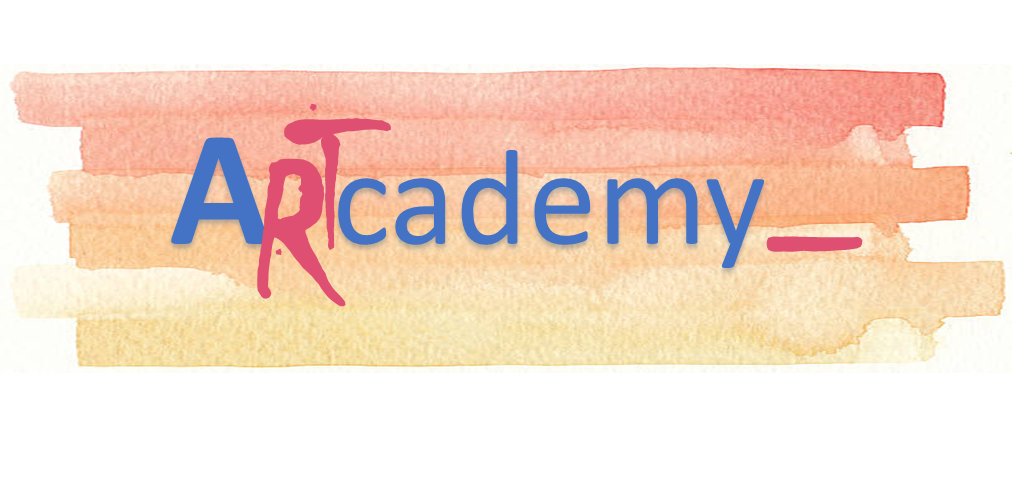 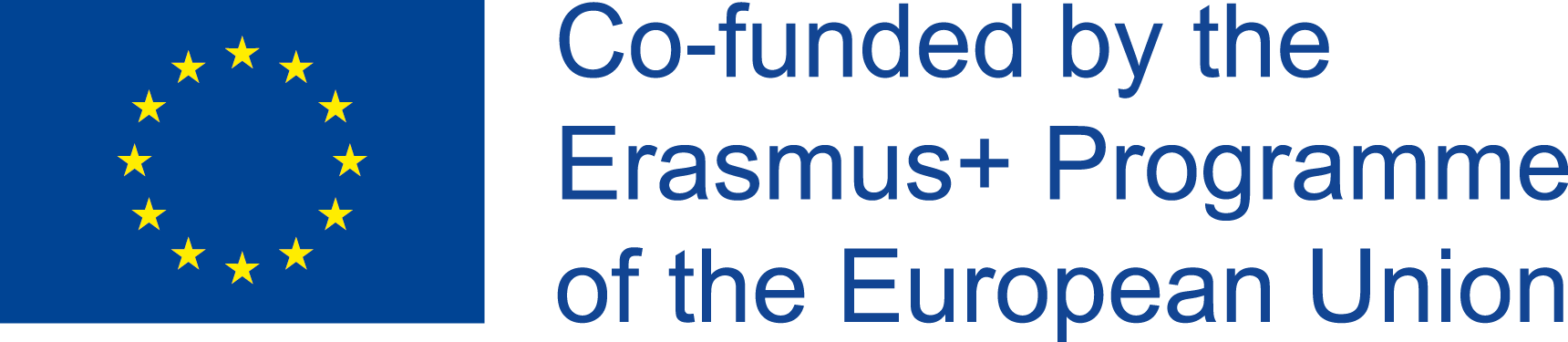 VĂ MULŢUMESC!